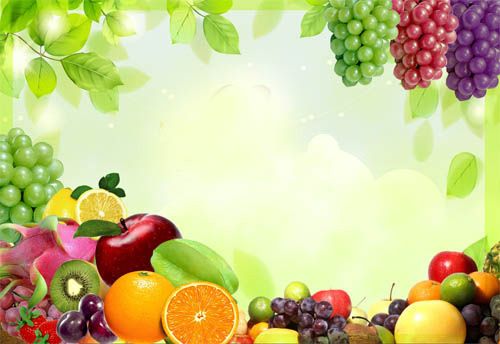 Праздник урожая
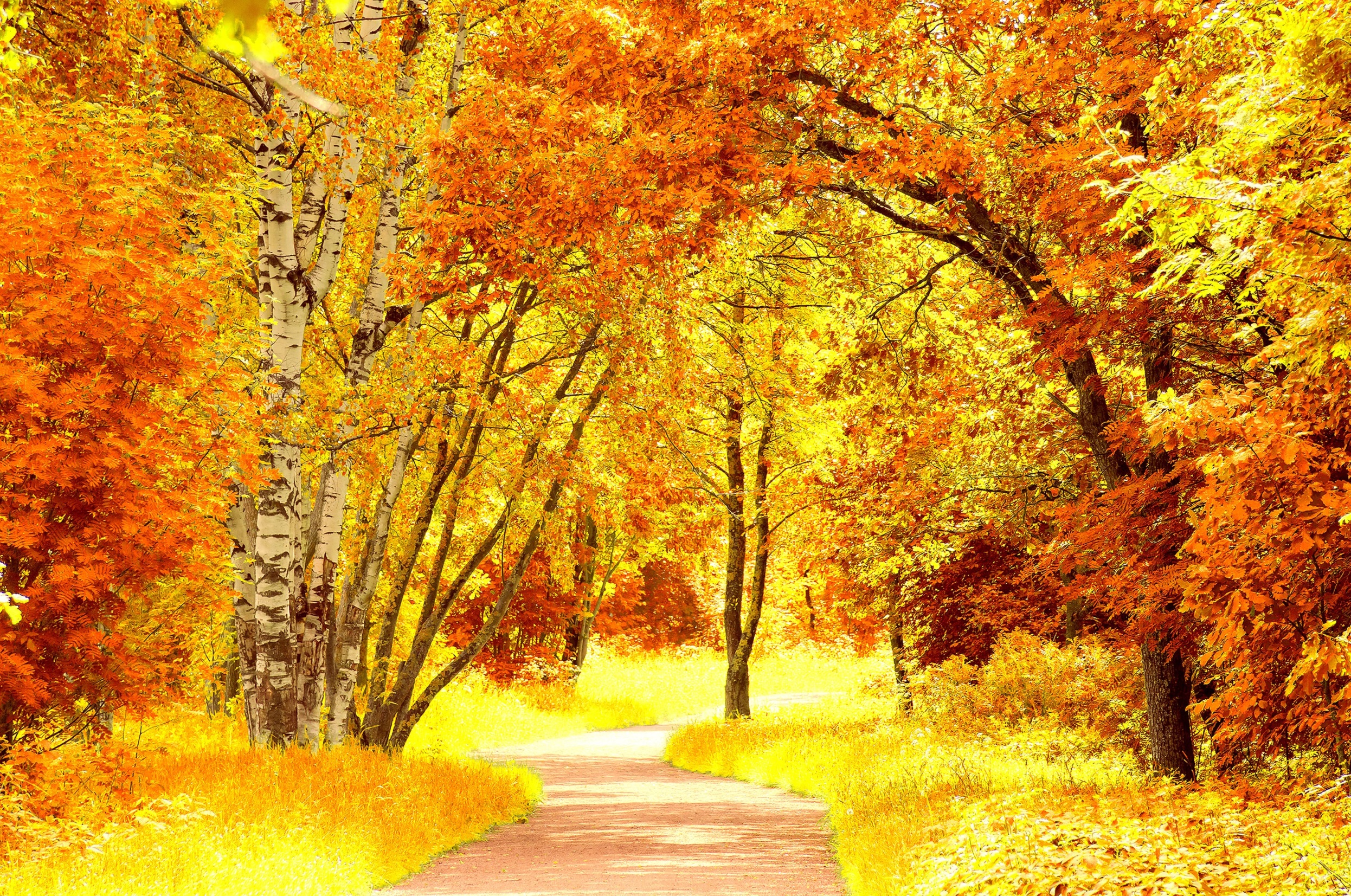 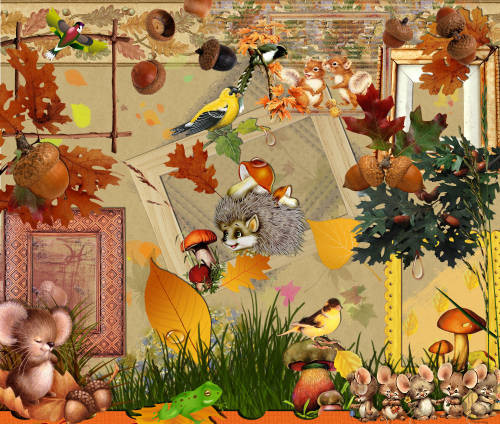 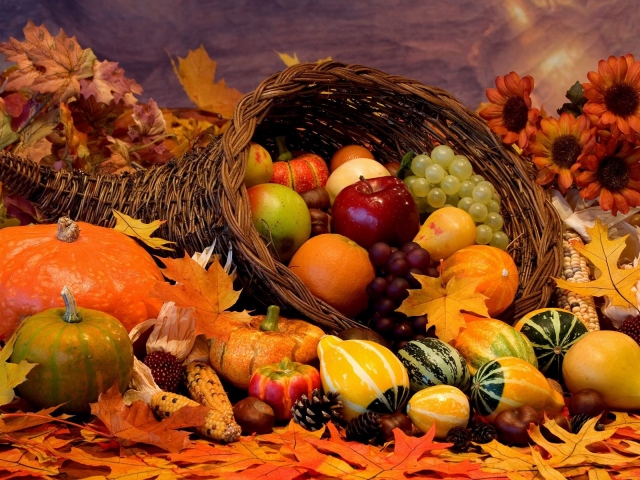 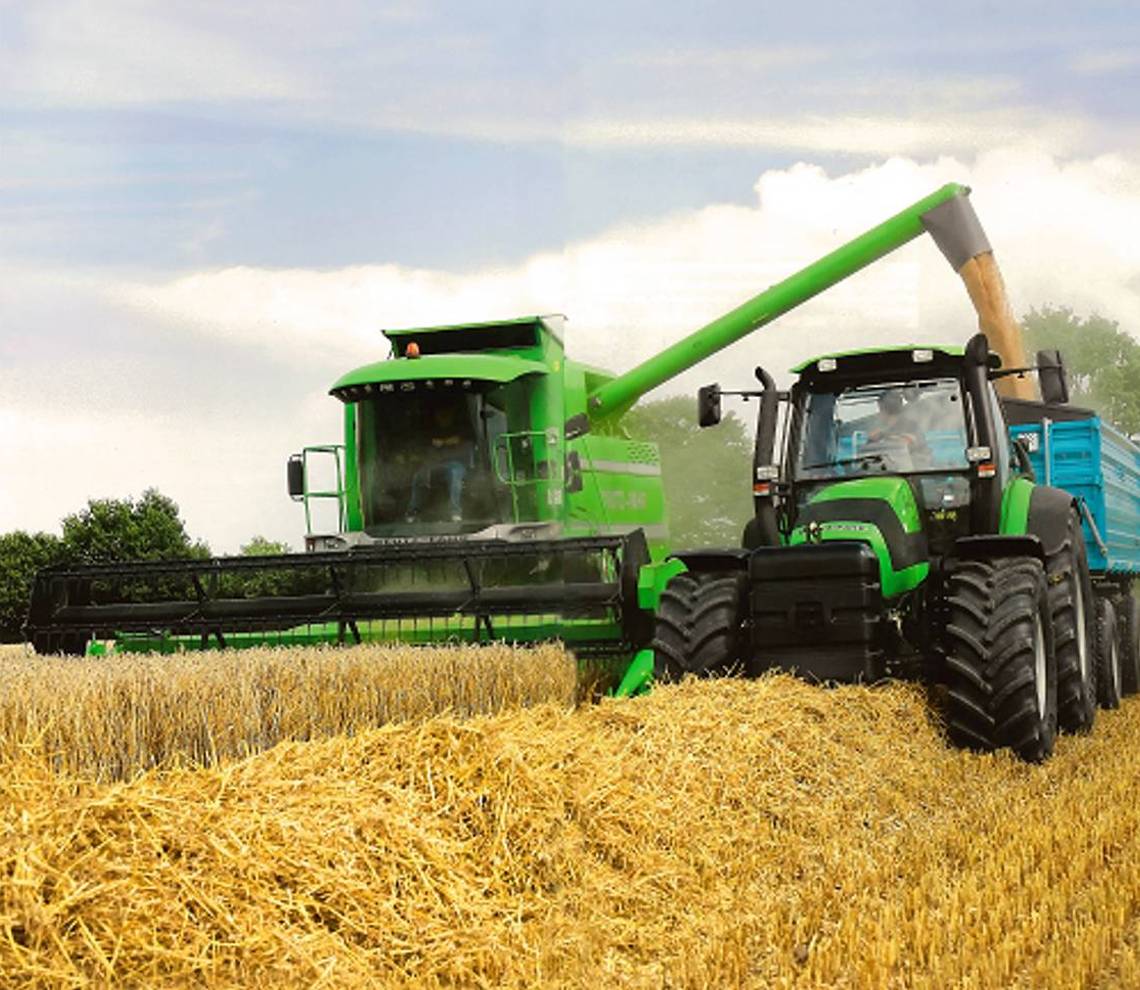 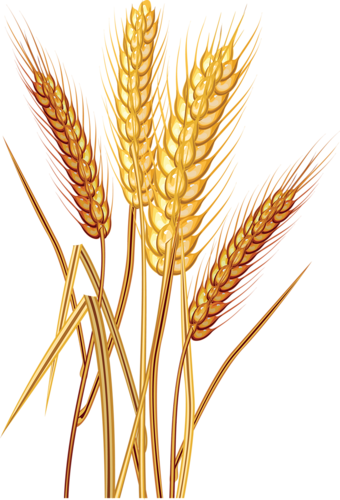 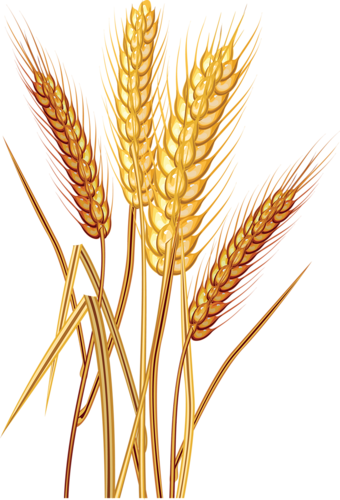 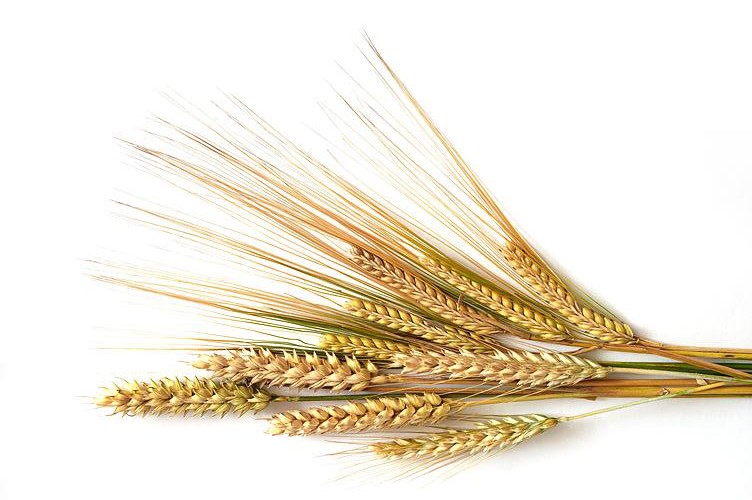 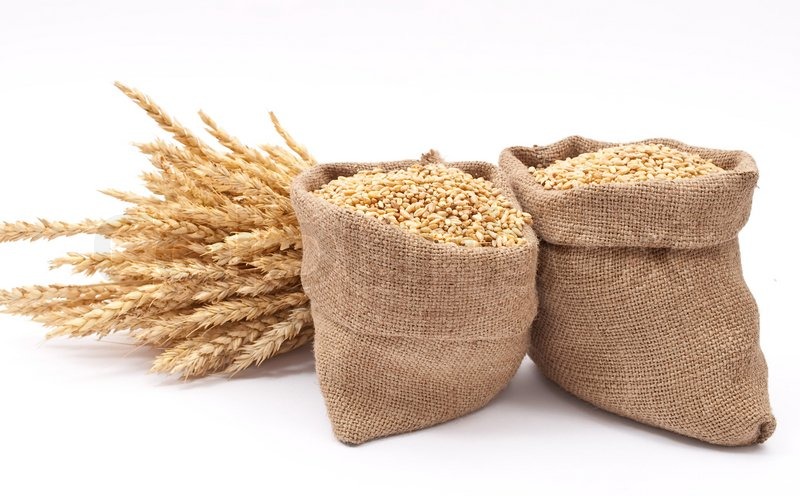 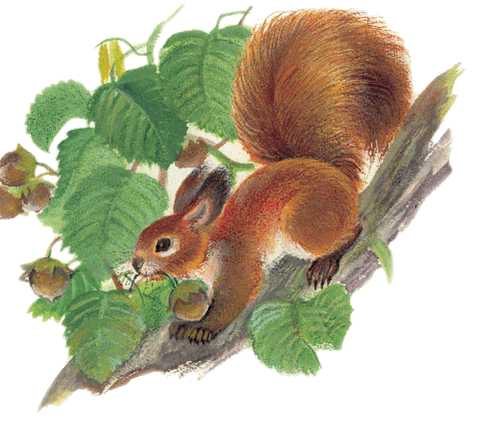 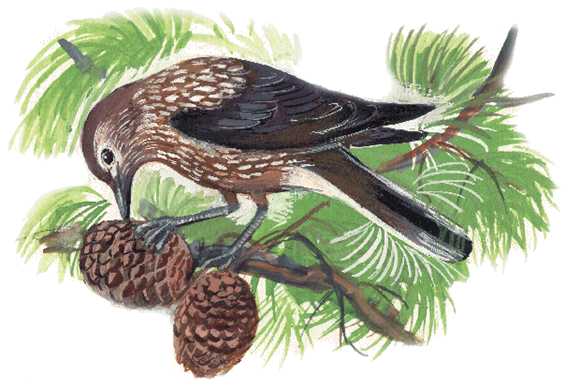 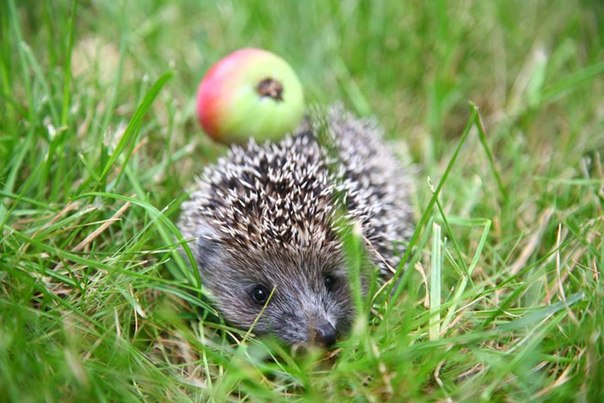 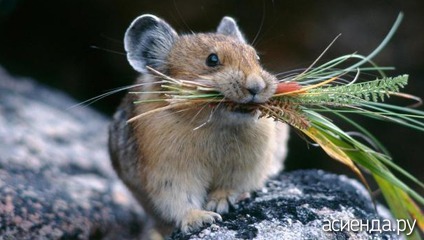 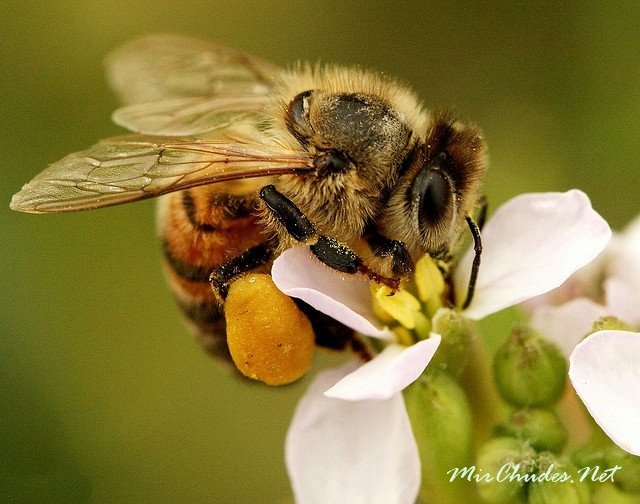 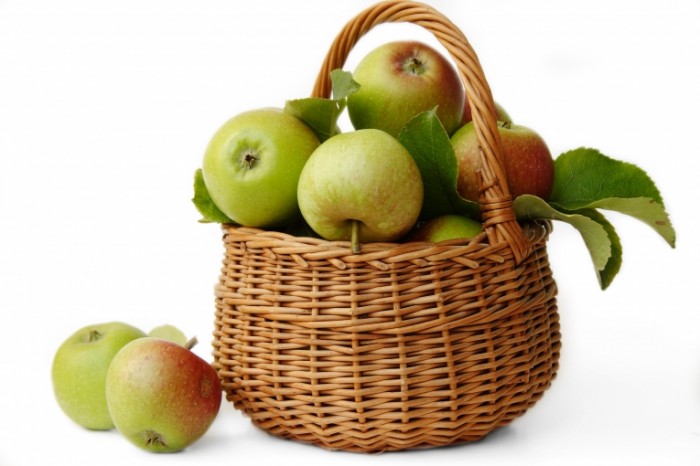 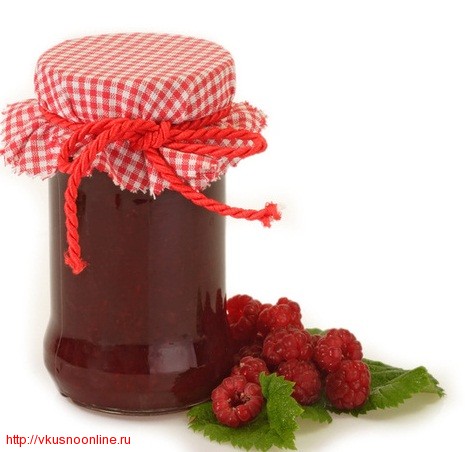 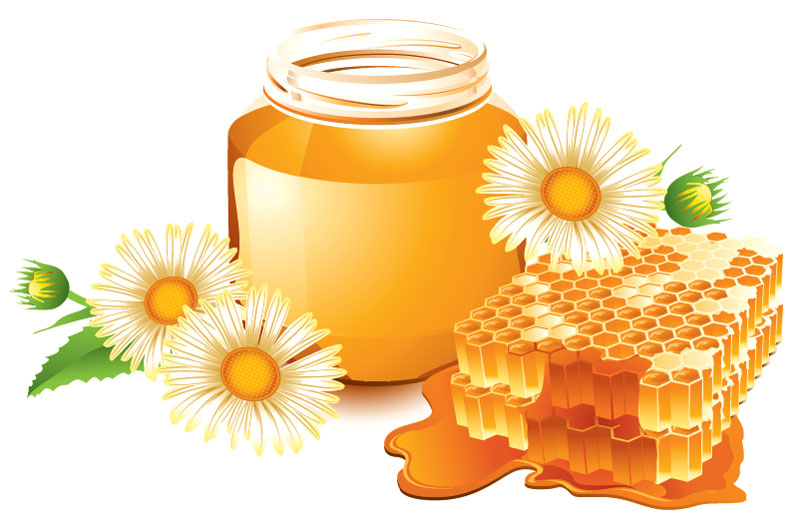 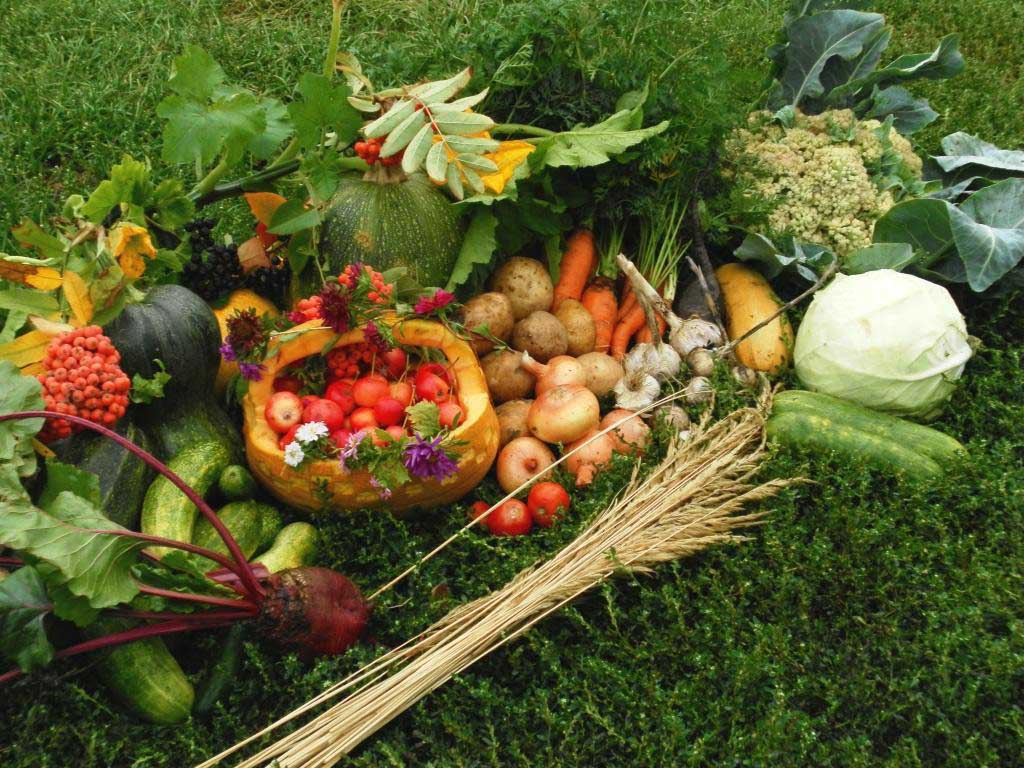 В огороде много гряд…
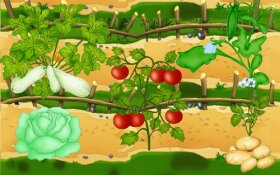 Эстафета «Собери овощи для борща»
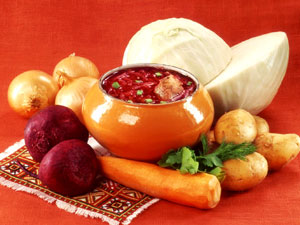 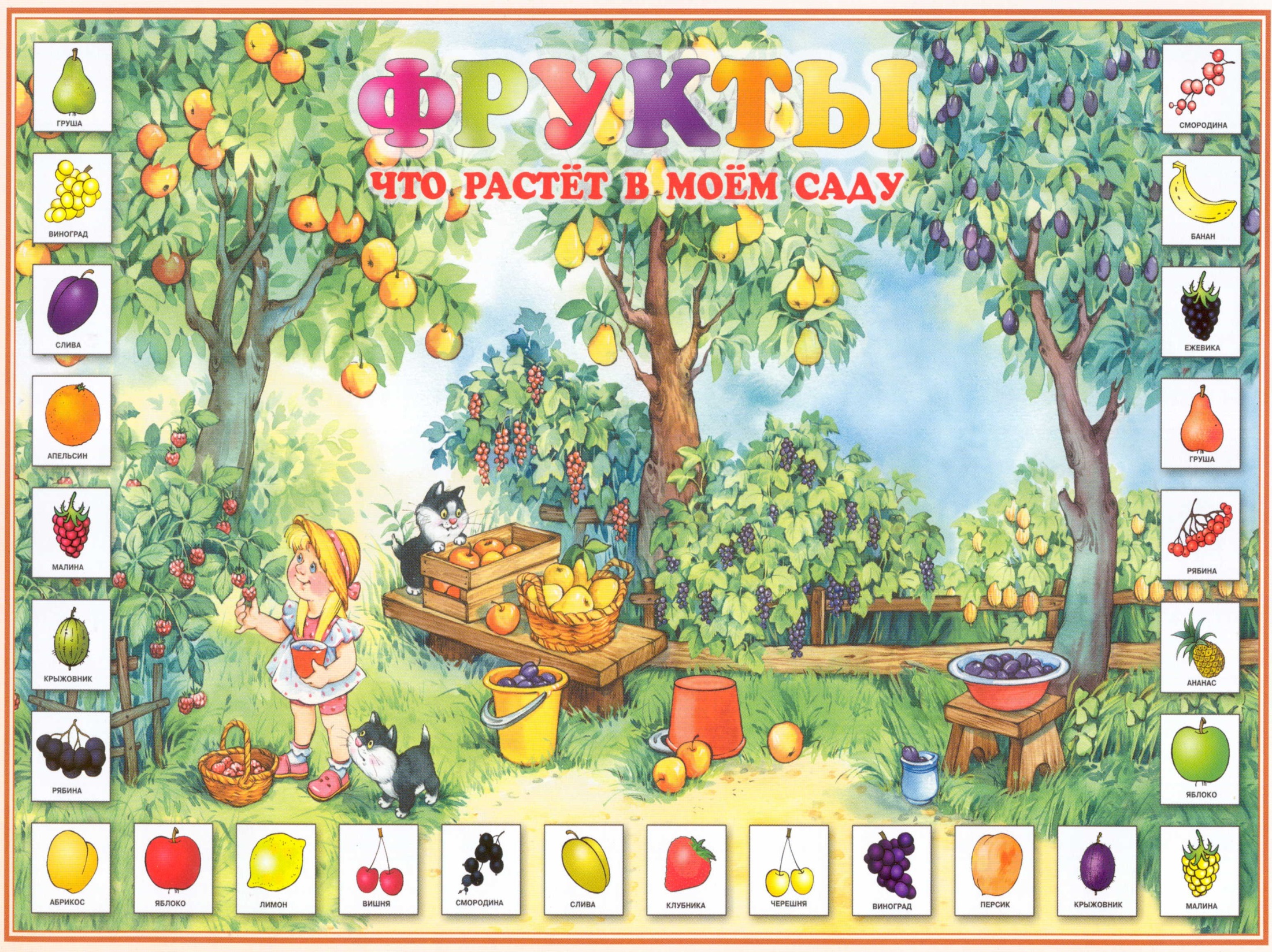 Игра «Положи яблоко в корзинку»
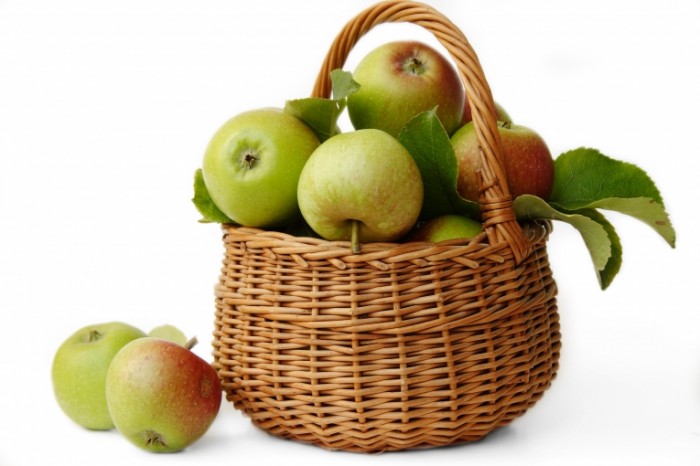 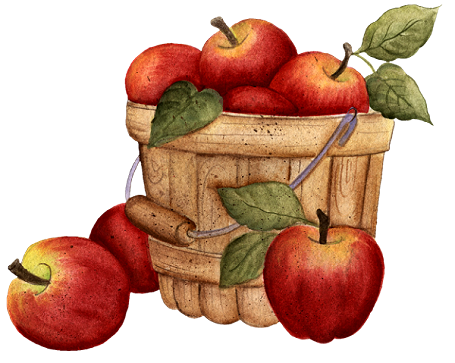 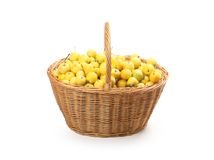 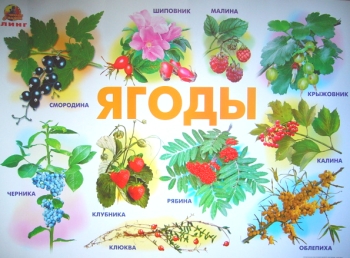 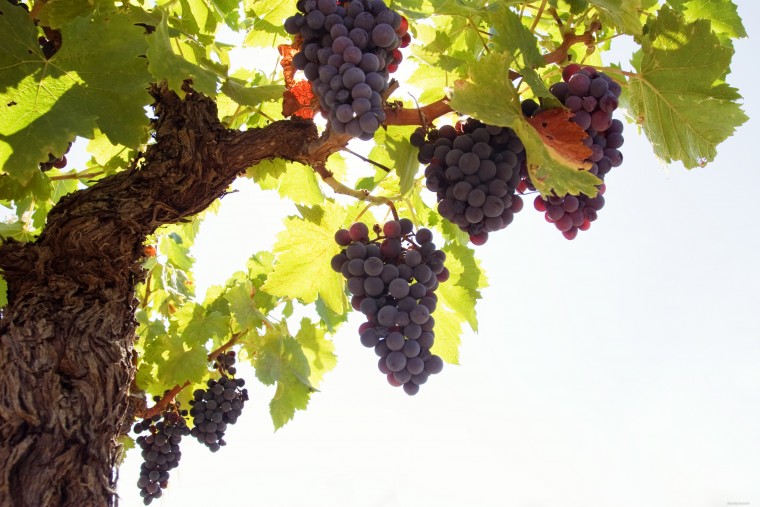 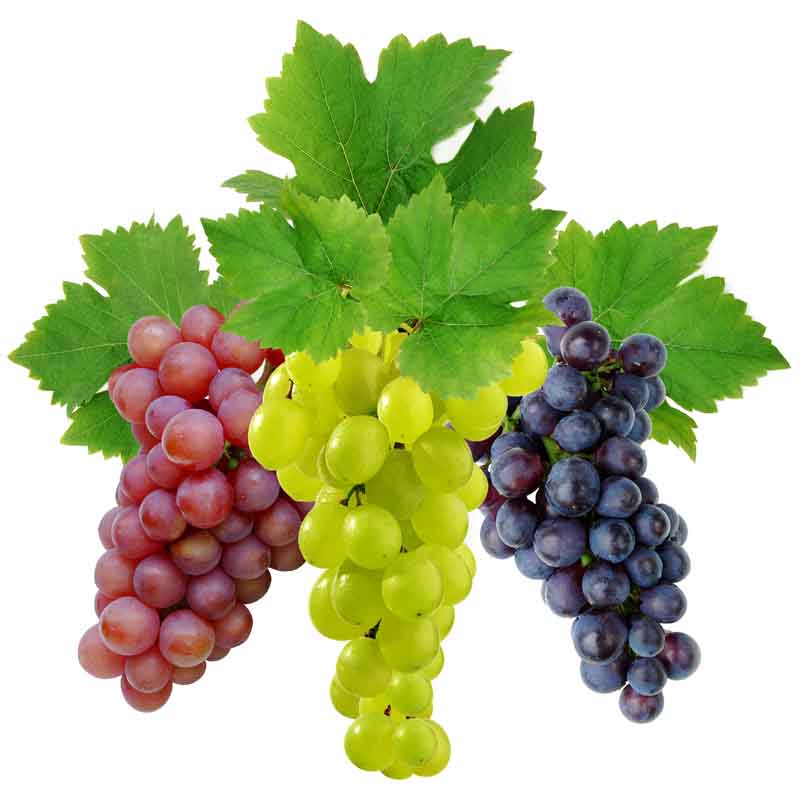 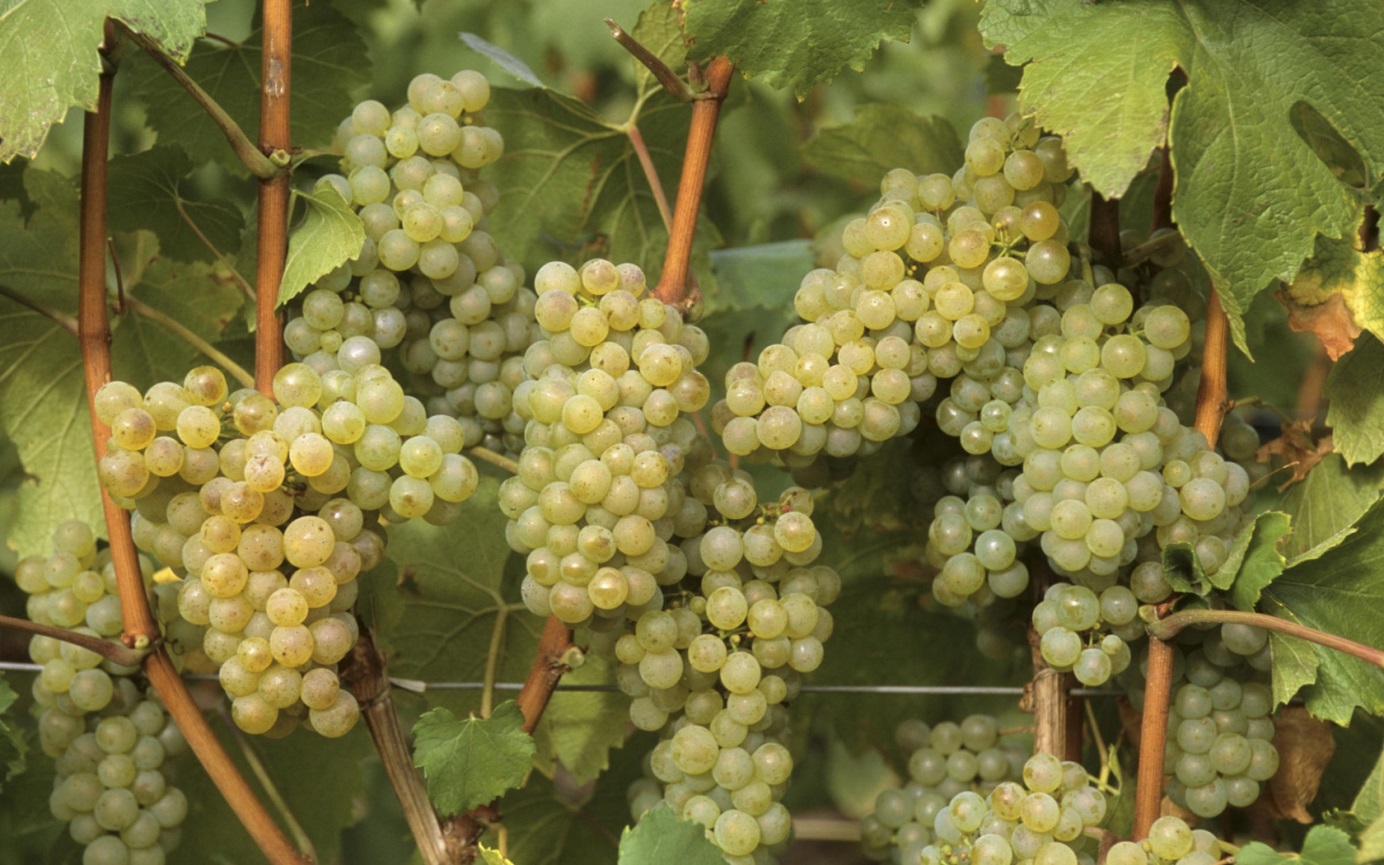 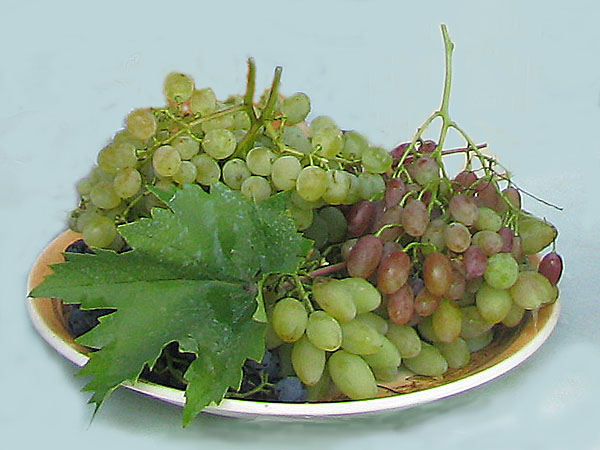 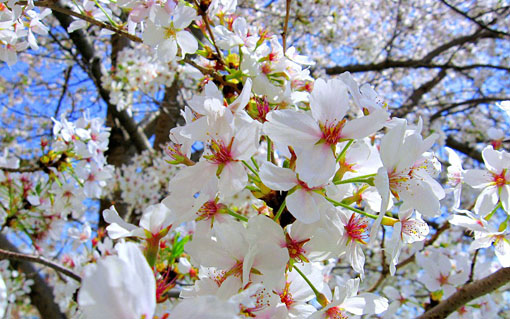 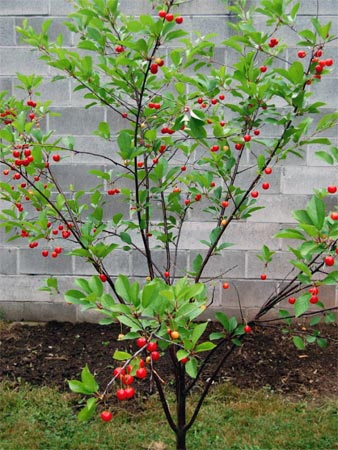 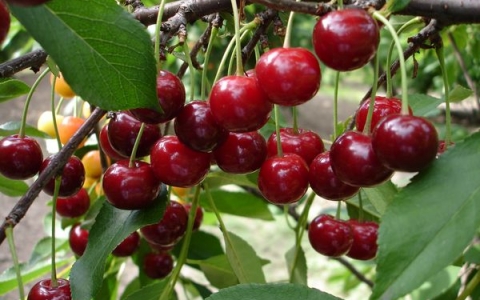 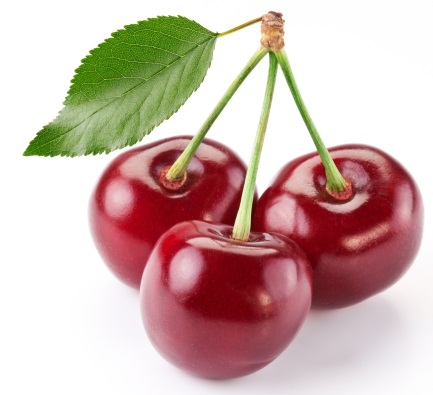 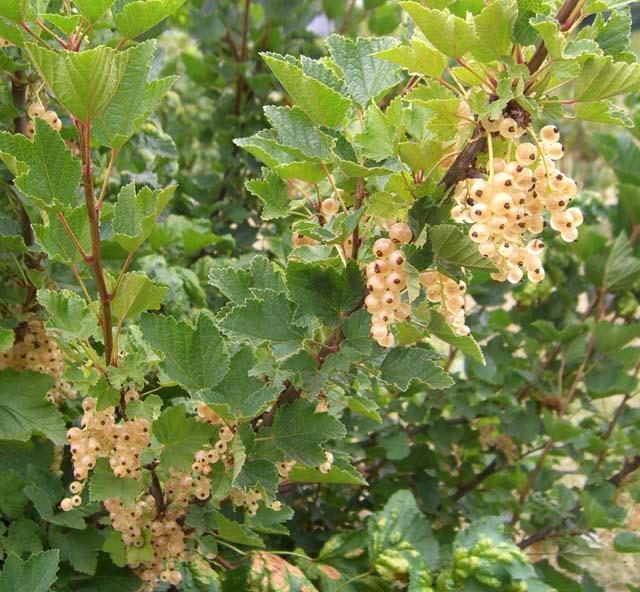 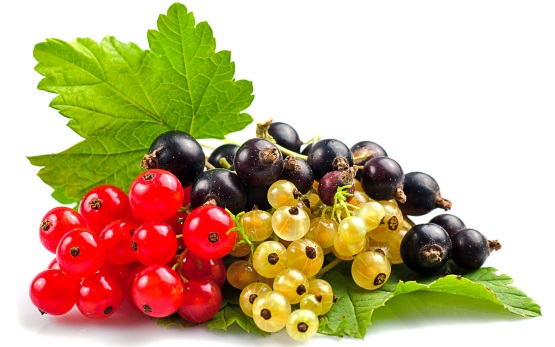 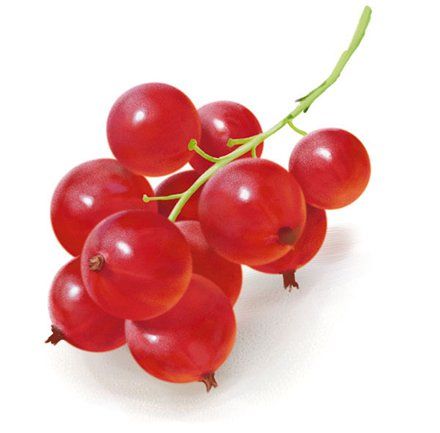 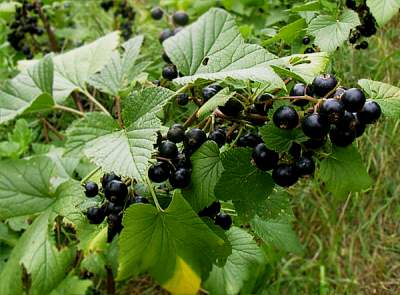 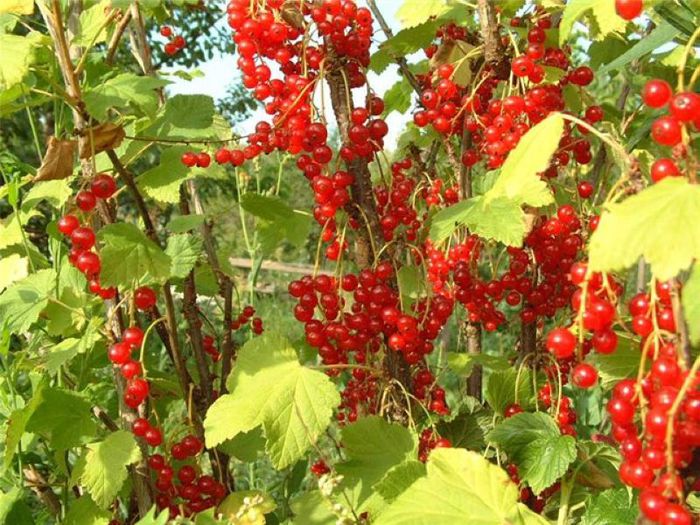 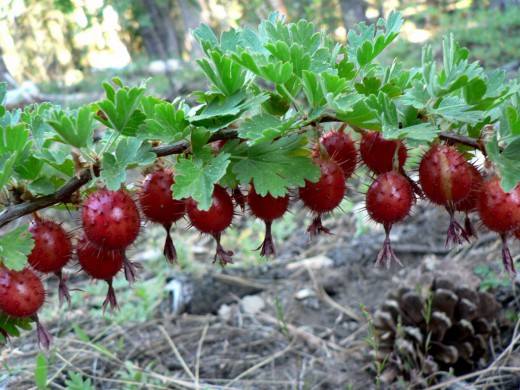 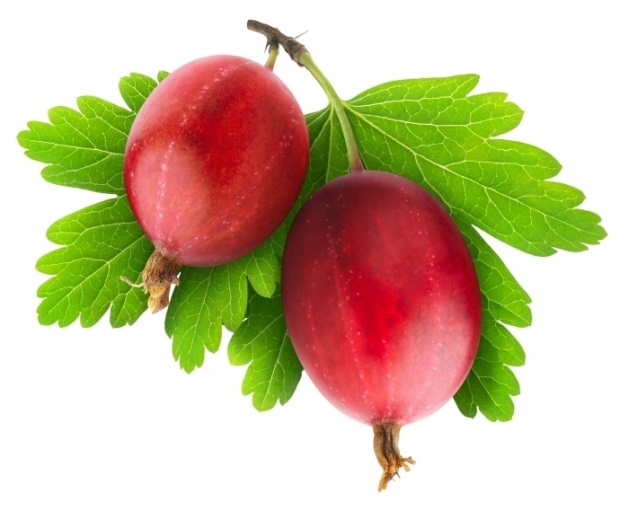 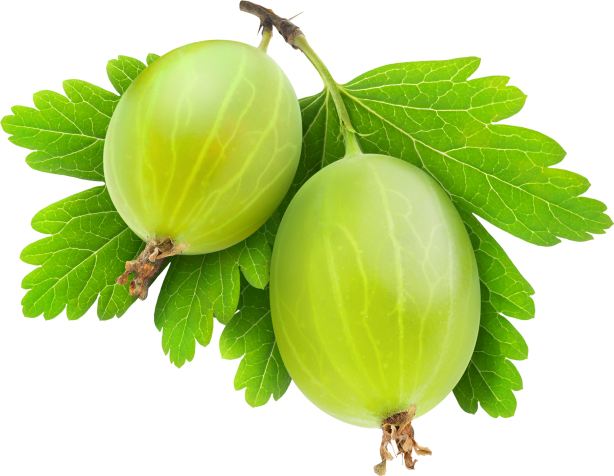 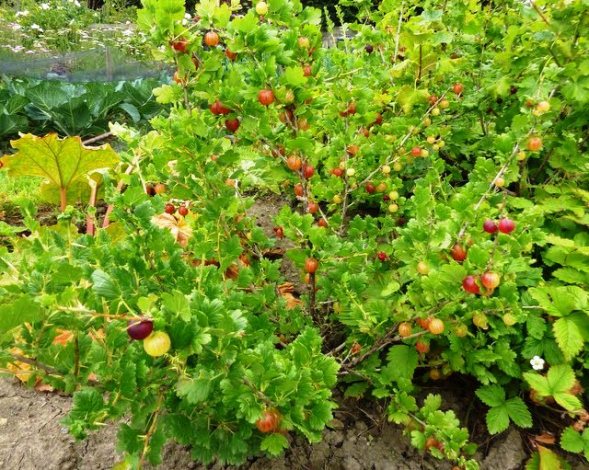 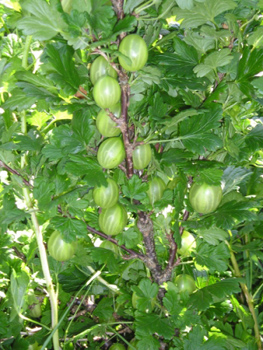 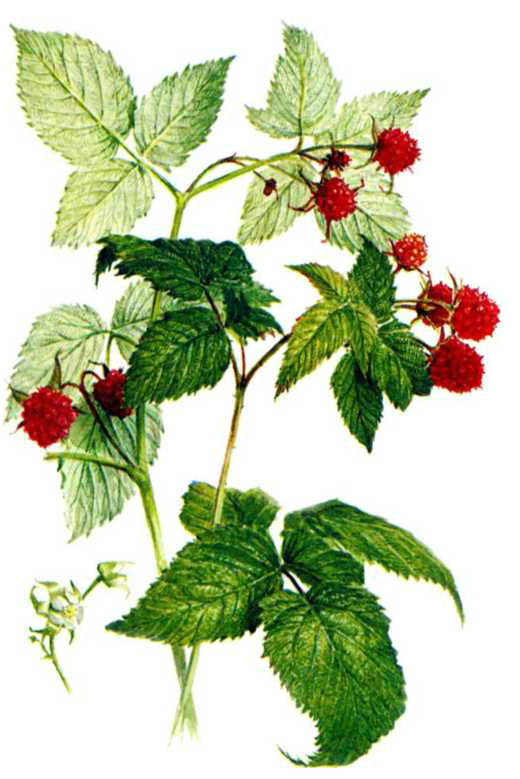 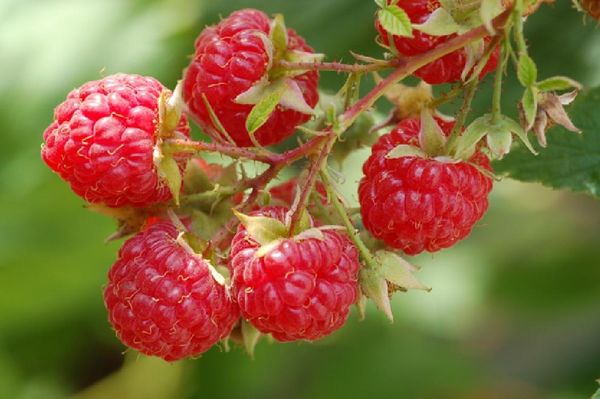 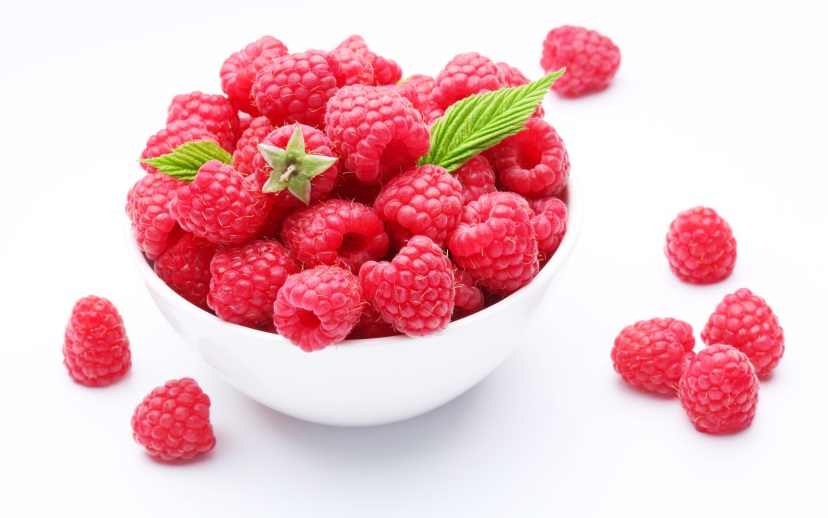 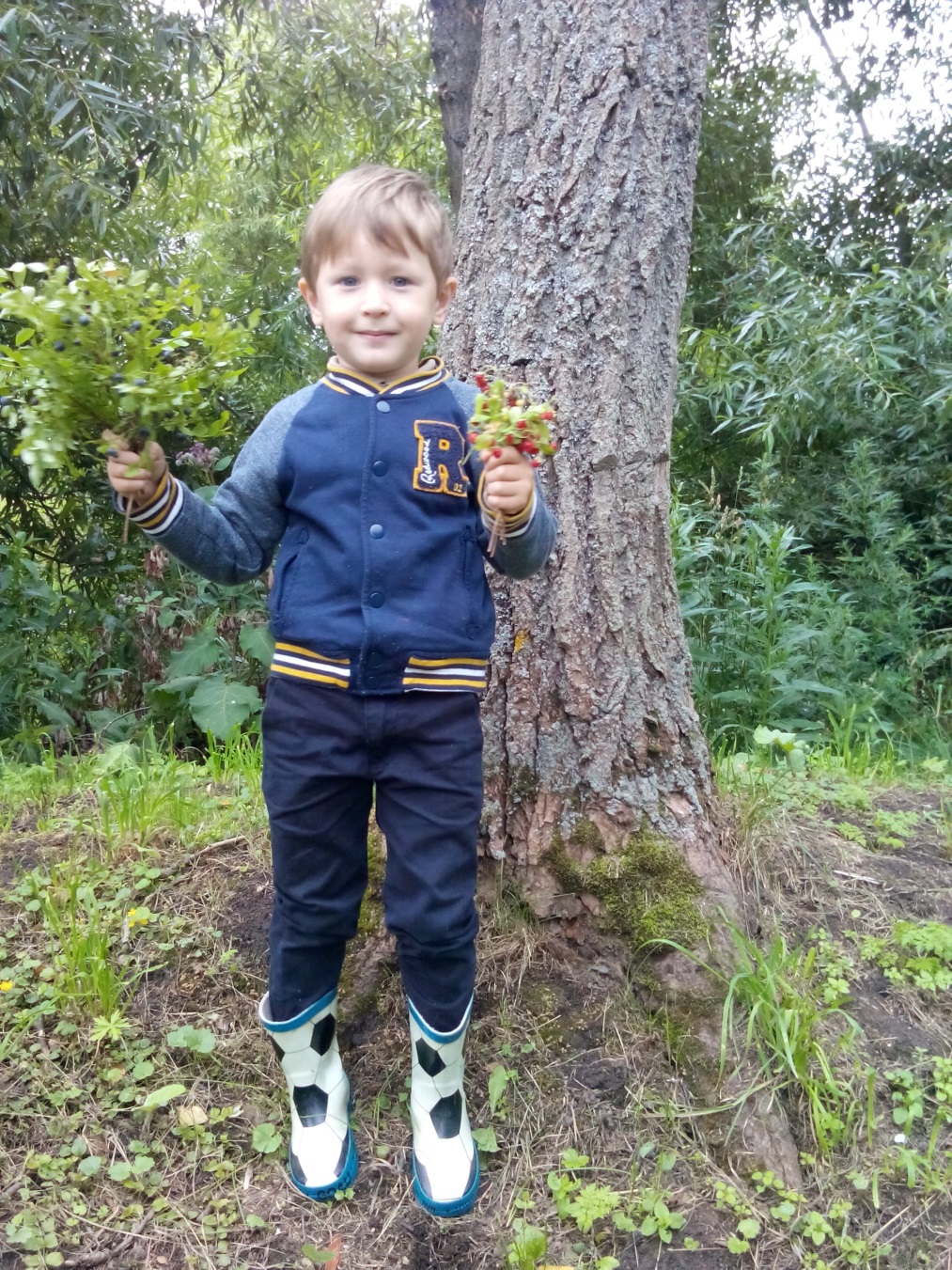 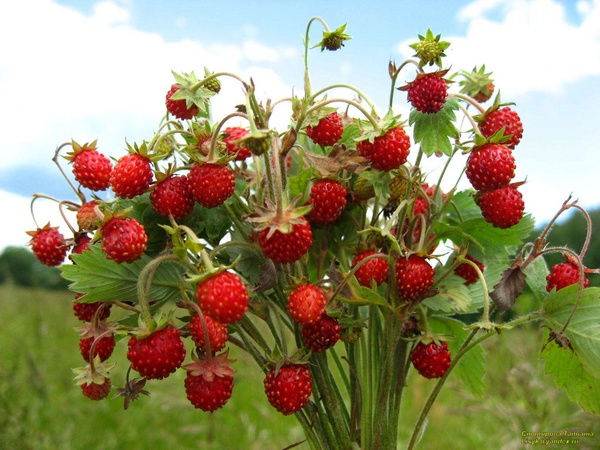 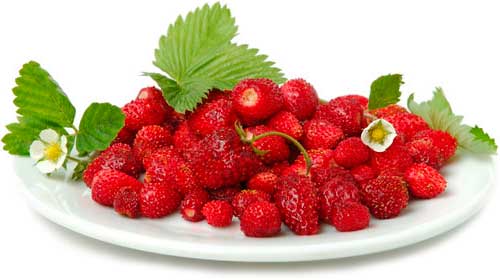 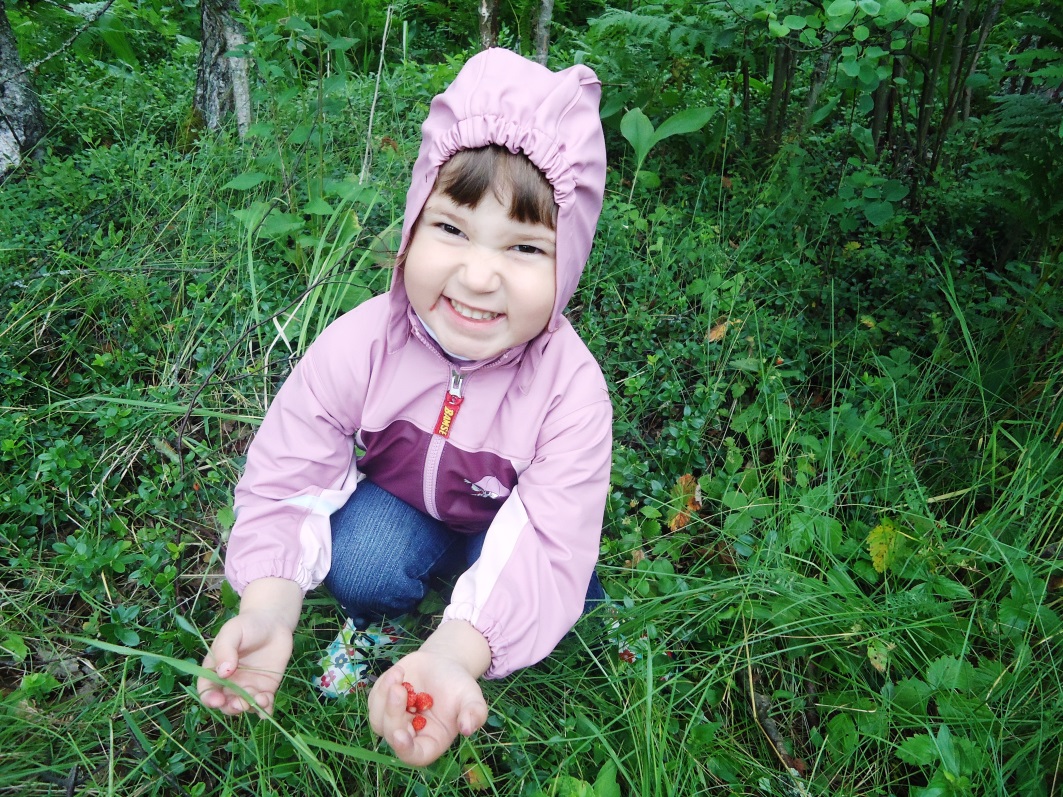 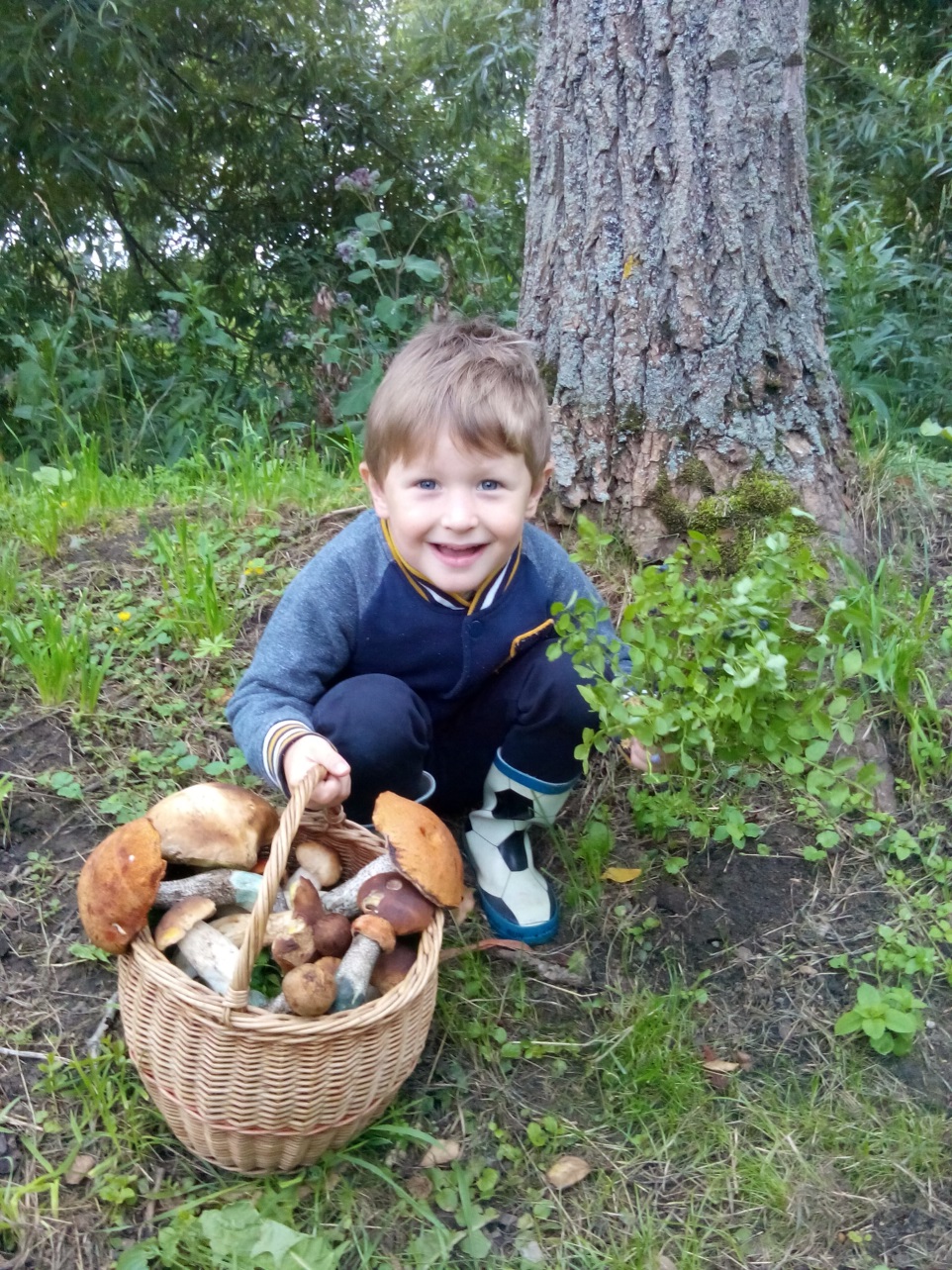 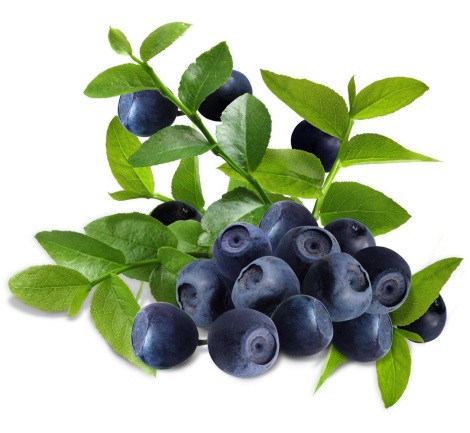 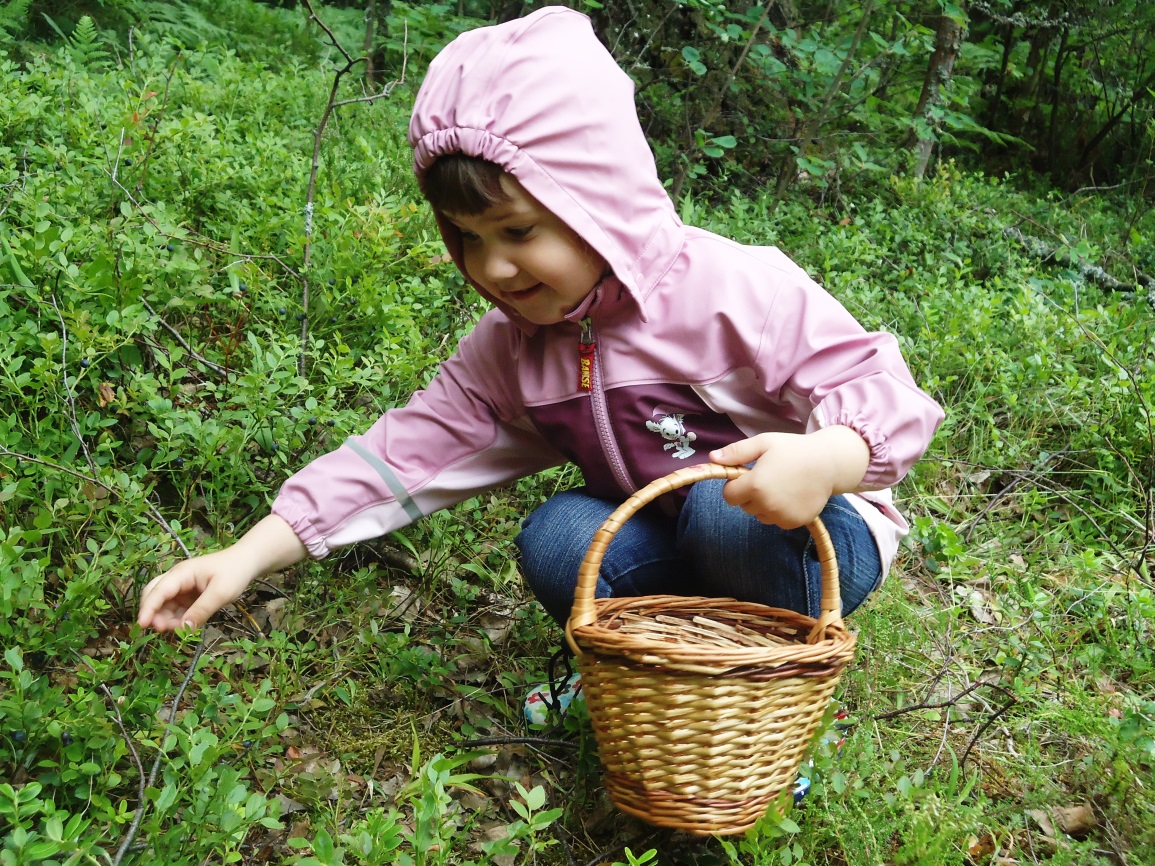 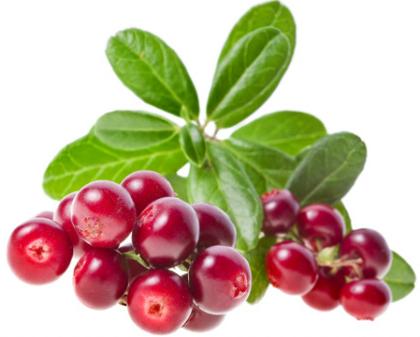 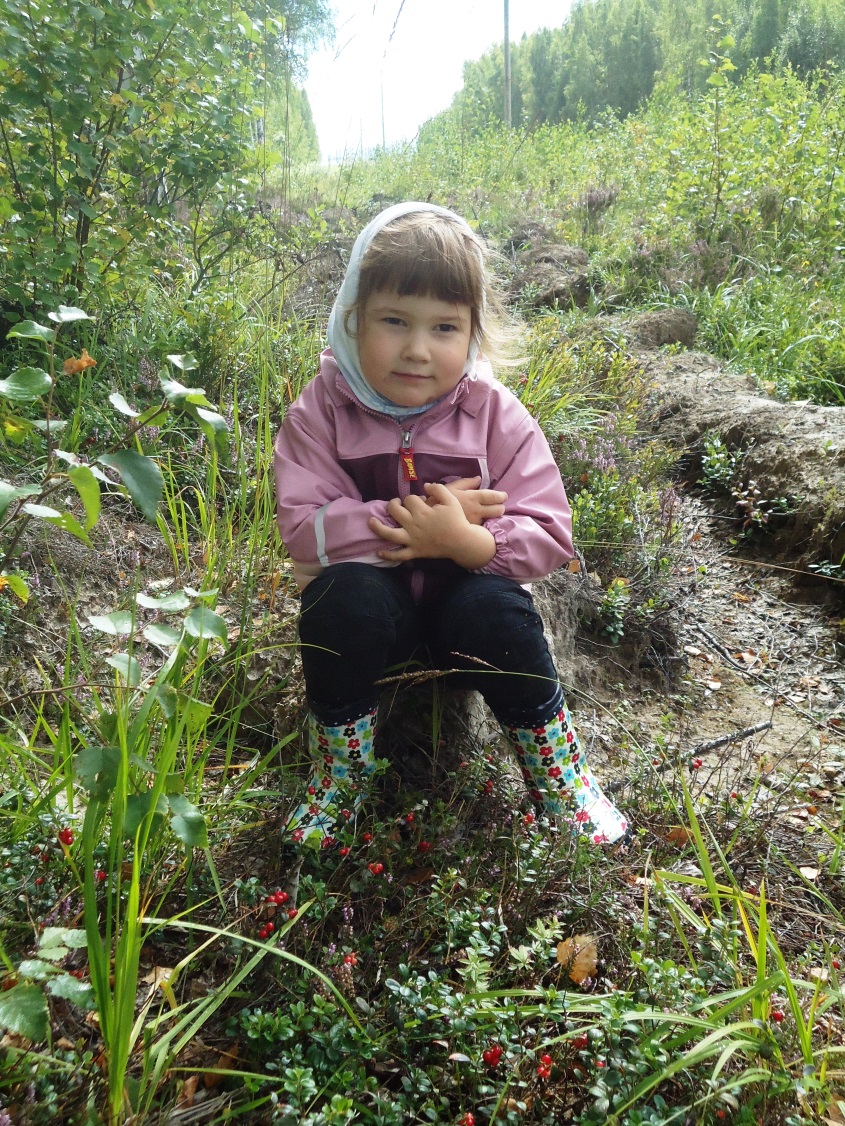 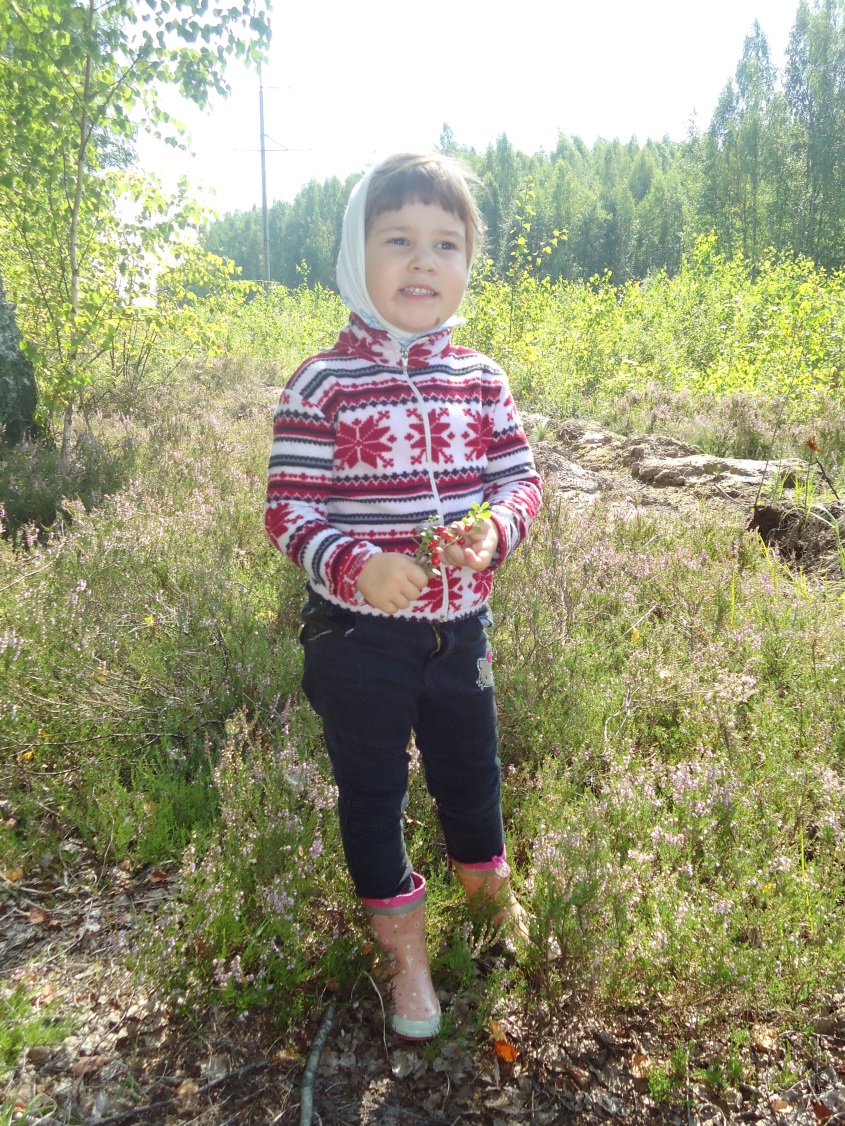 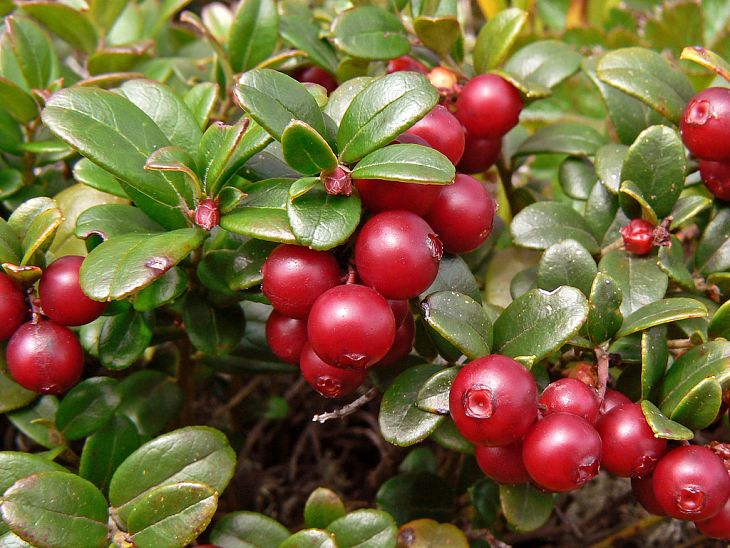 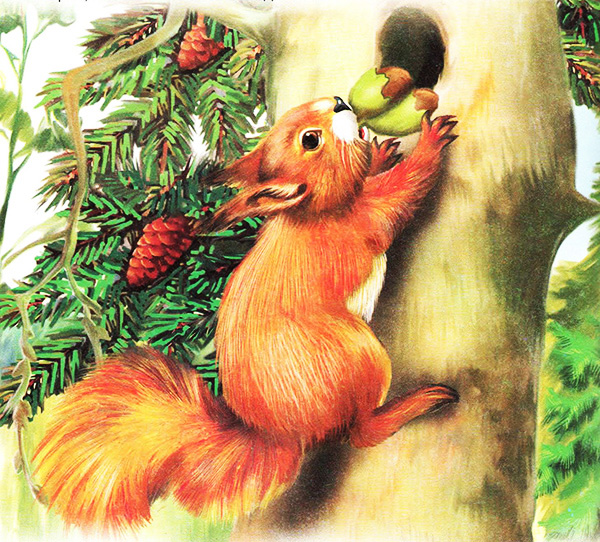 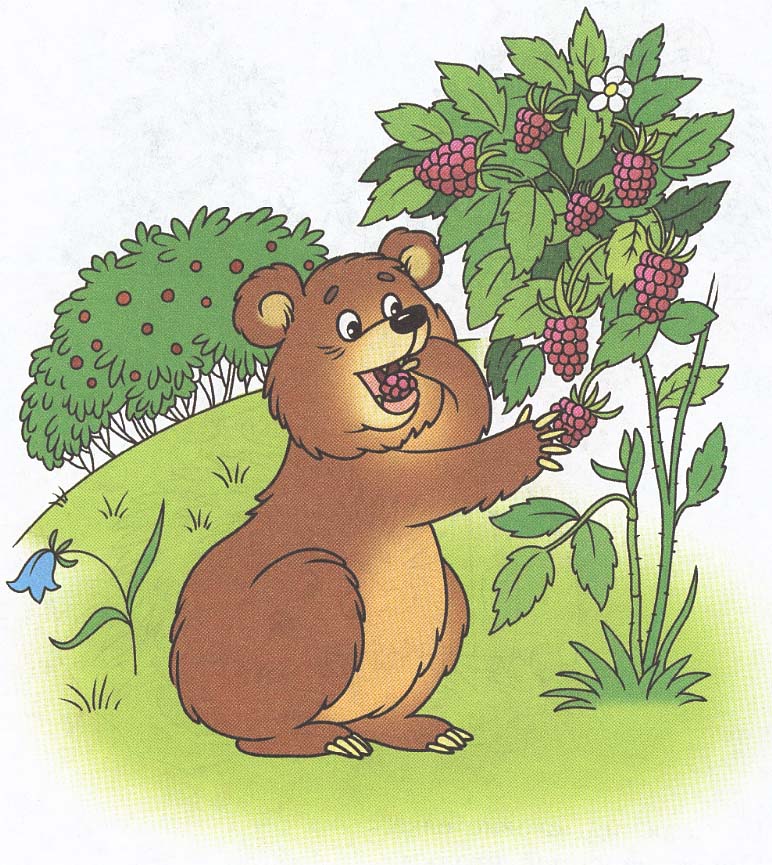 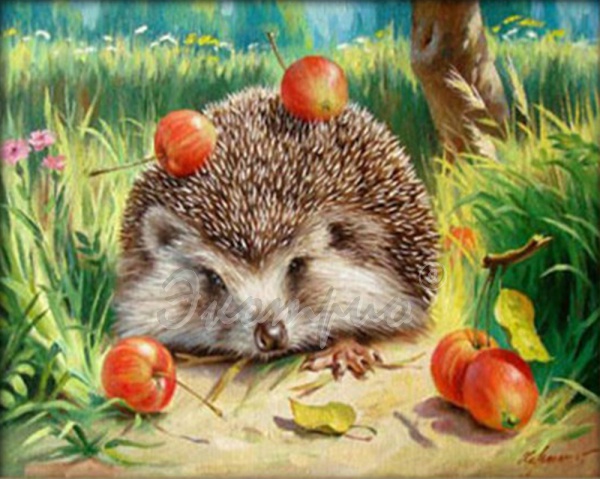 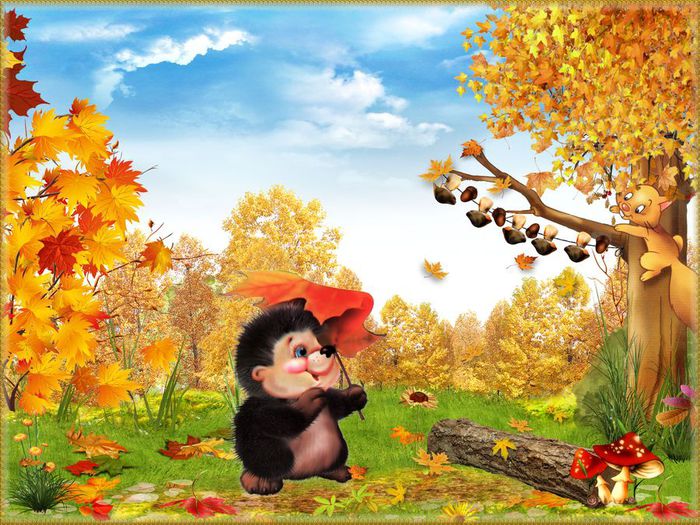 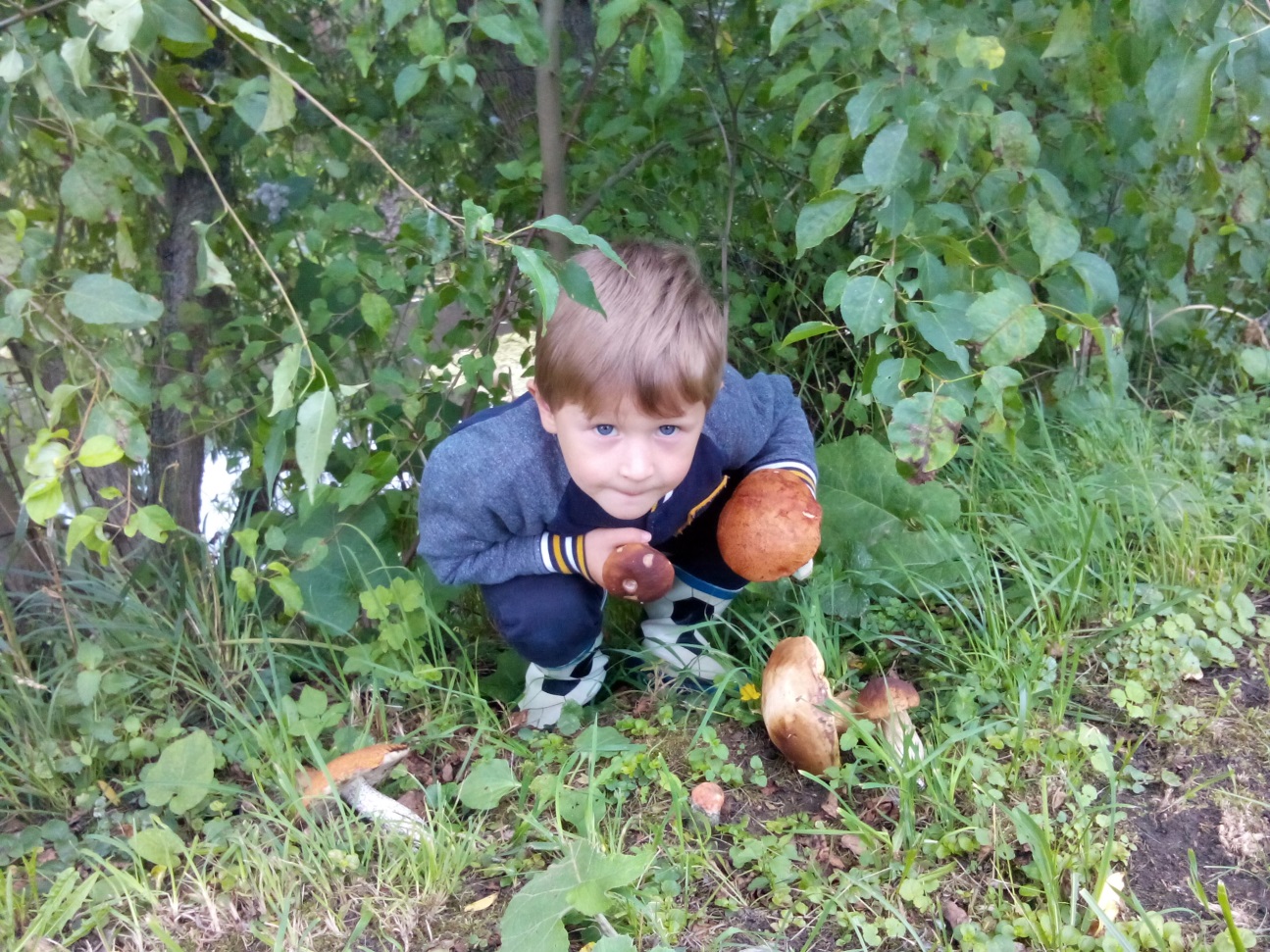 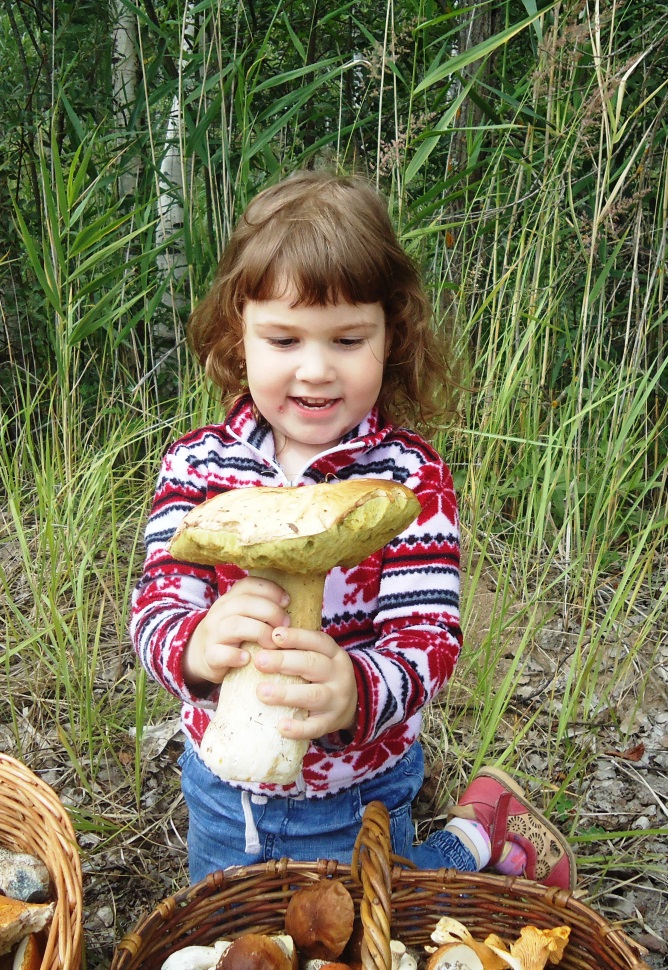 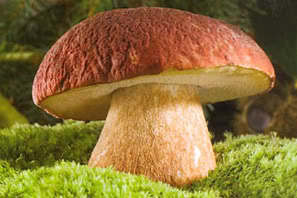 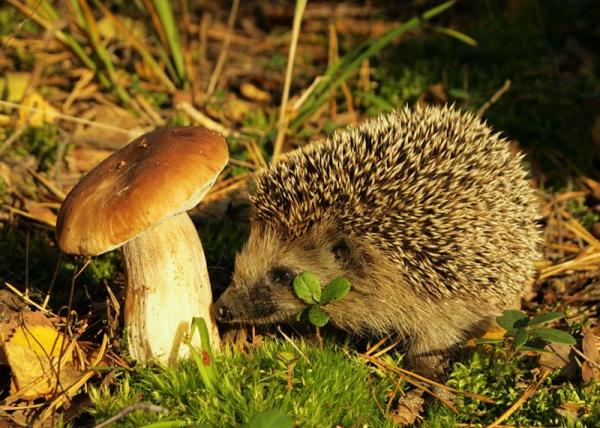 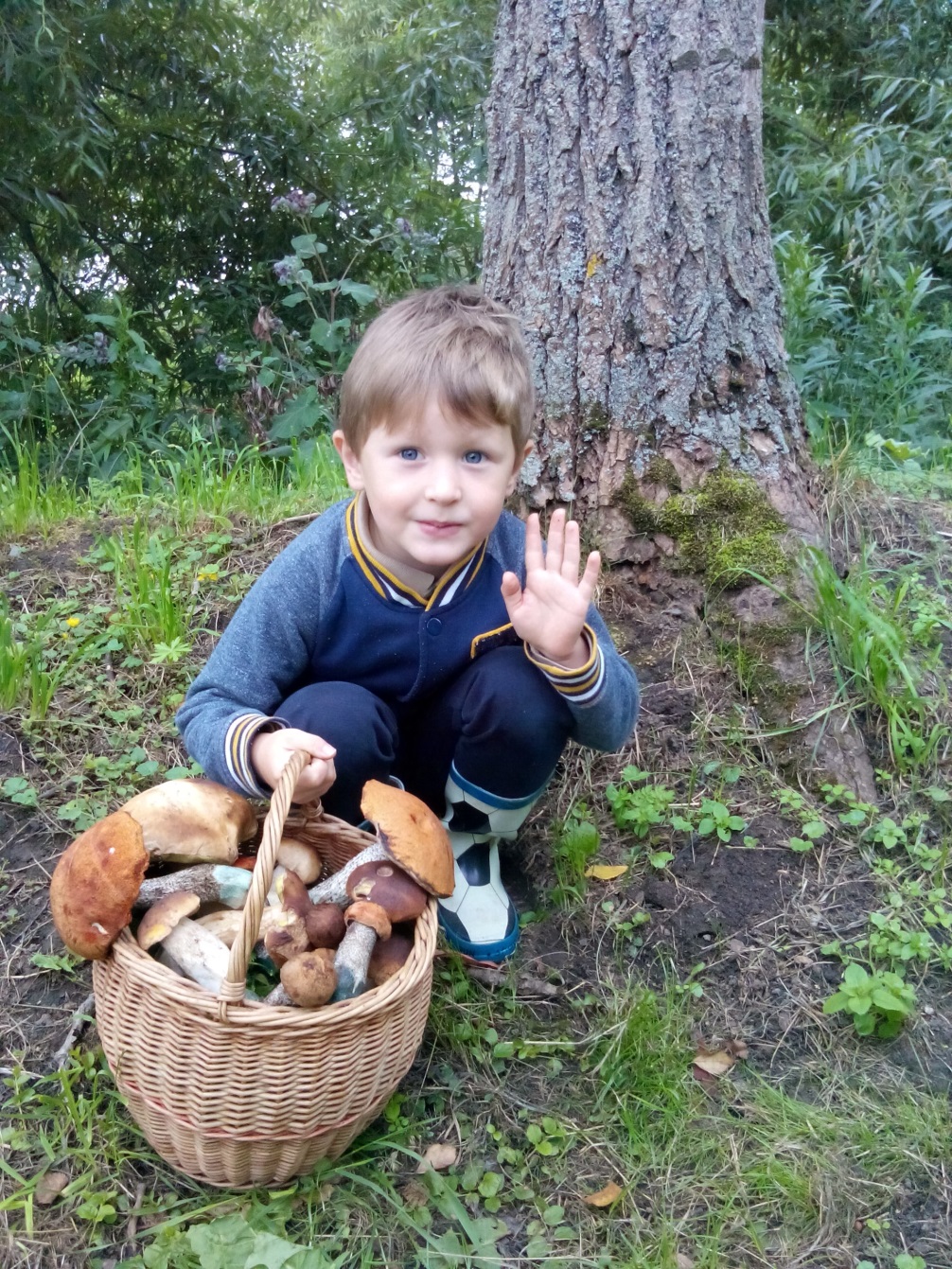 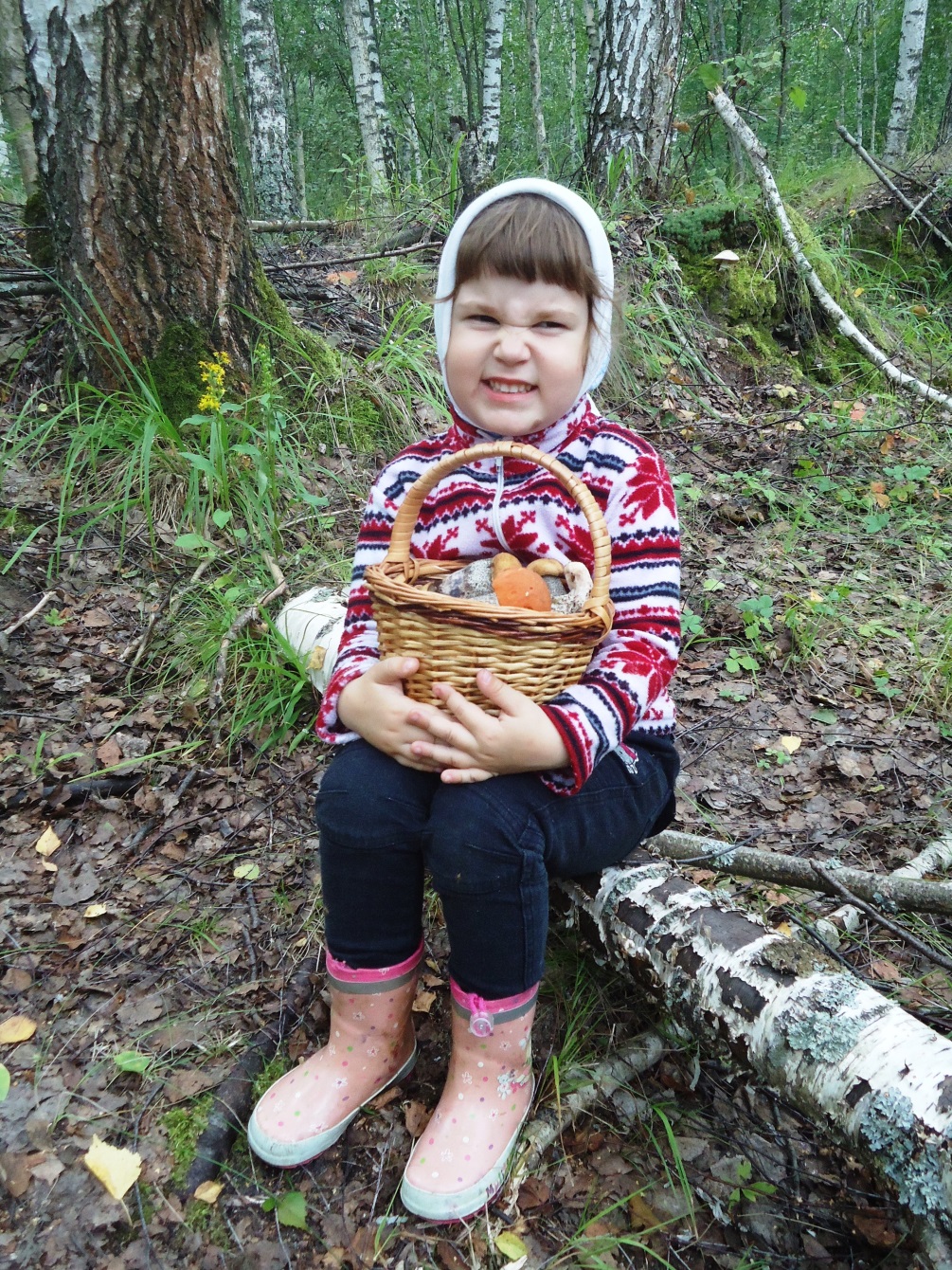 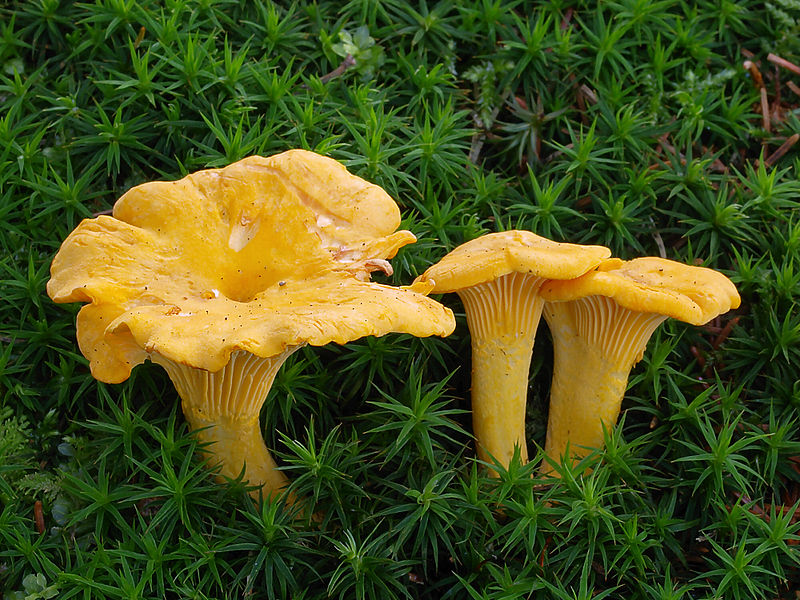 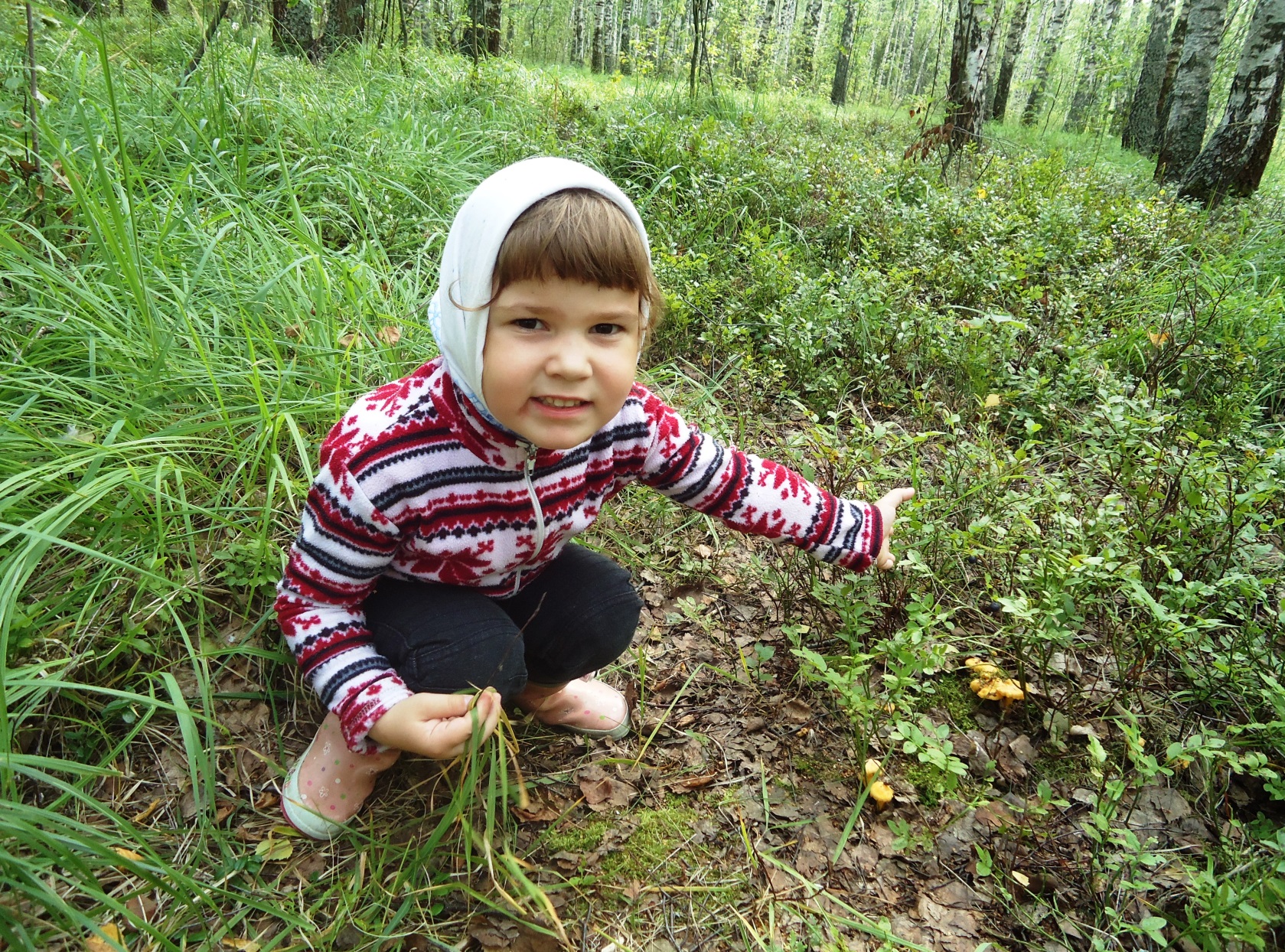 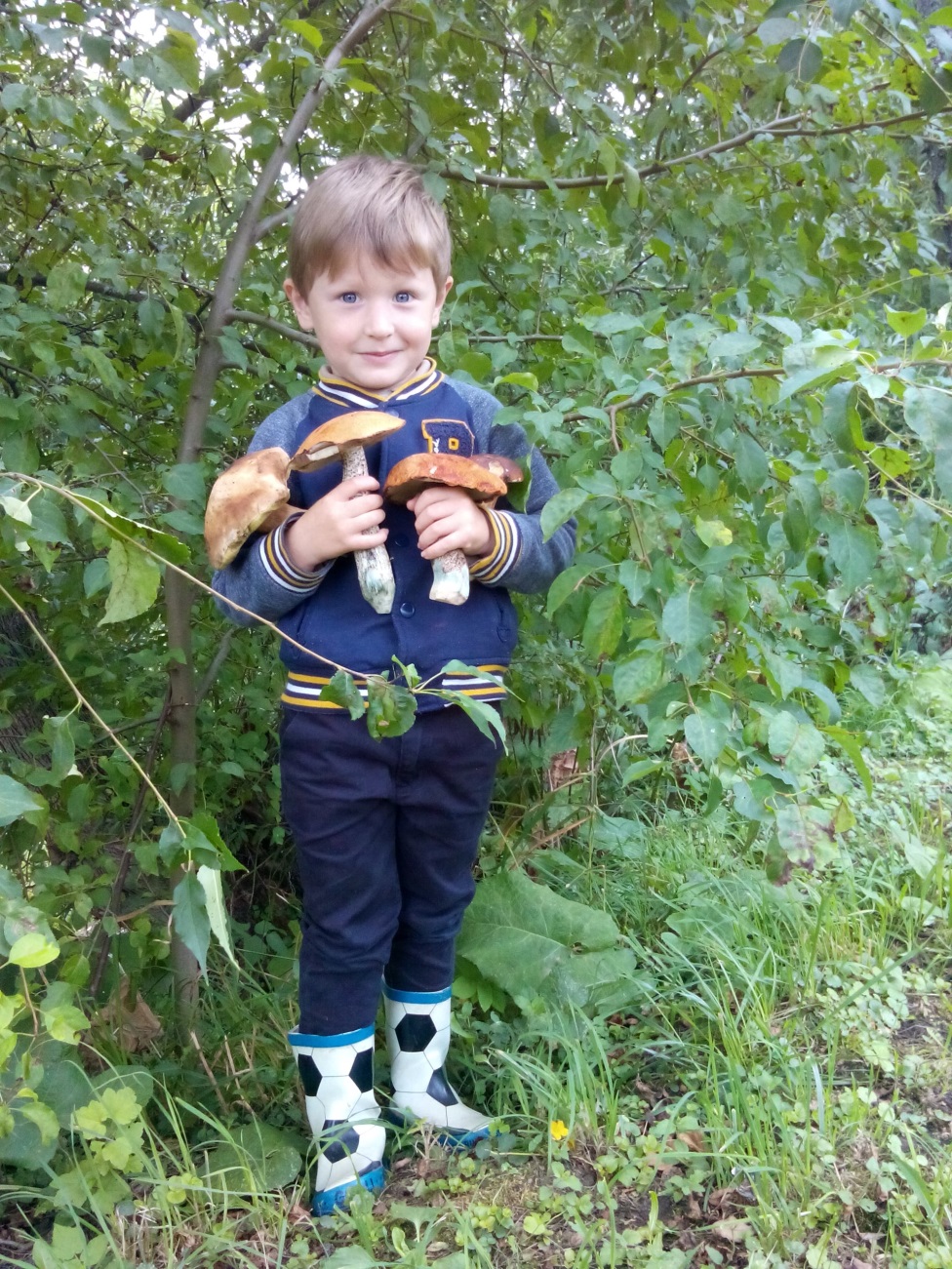 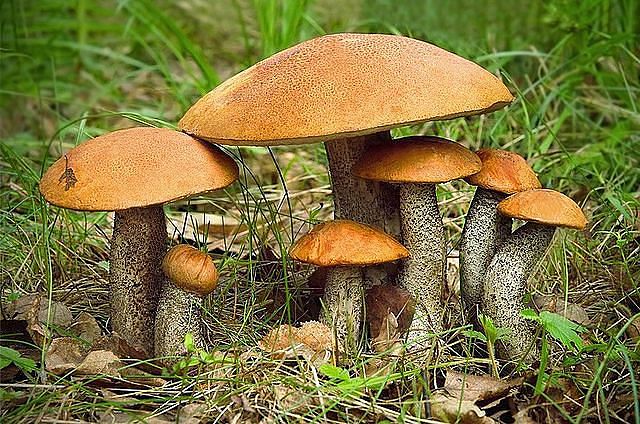 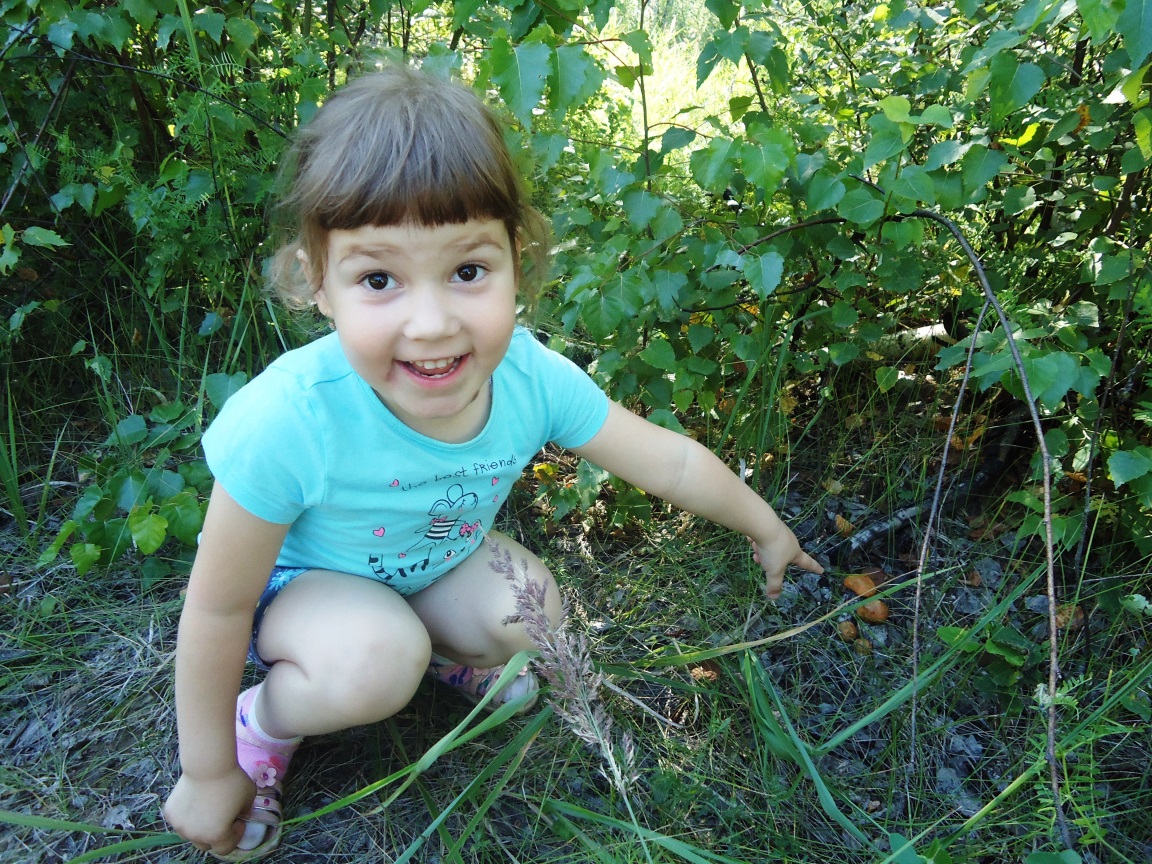 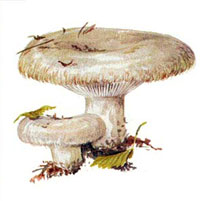 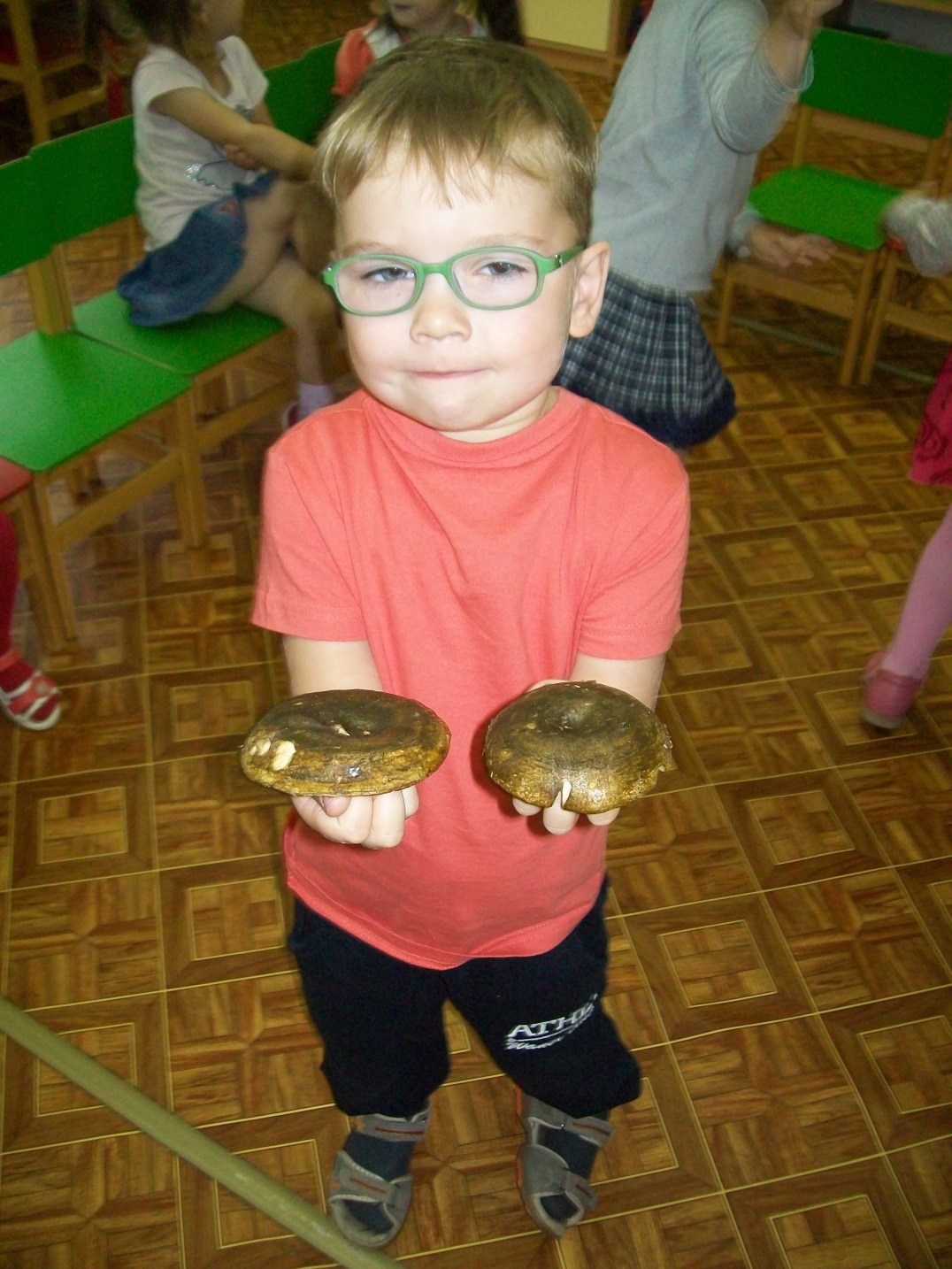 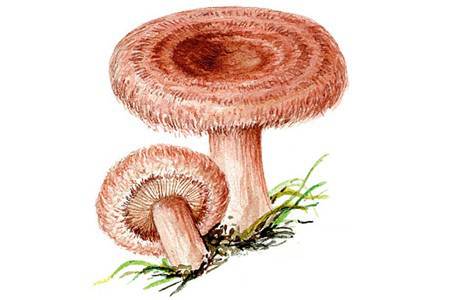 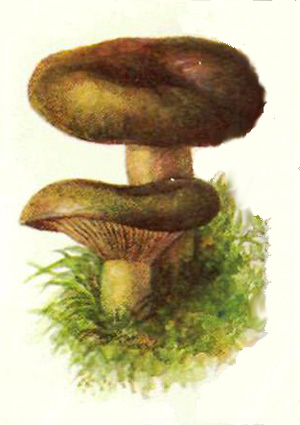 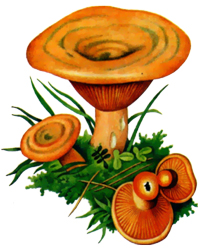 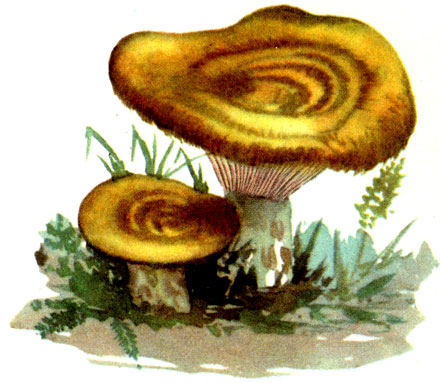 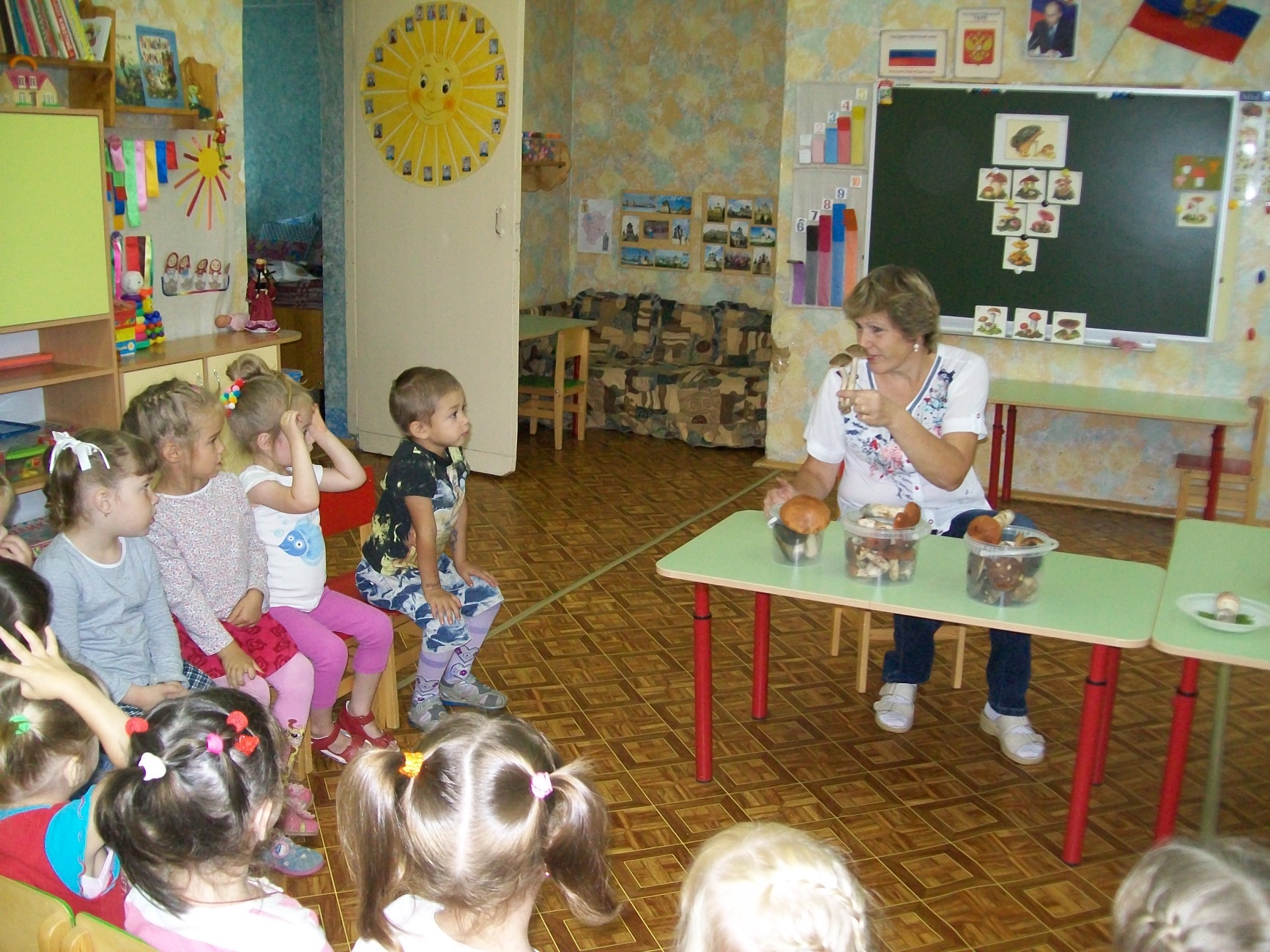 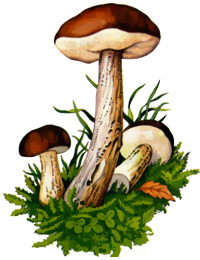 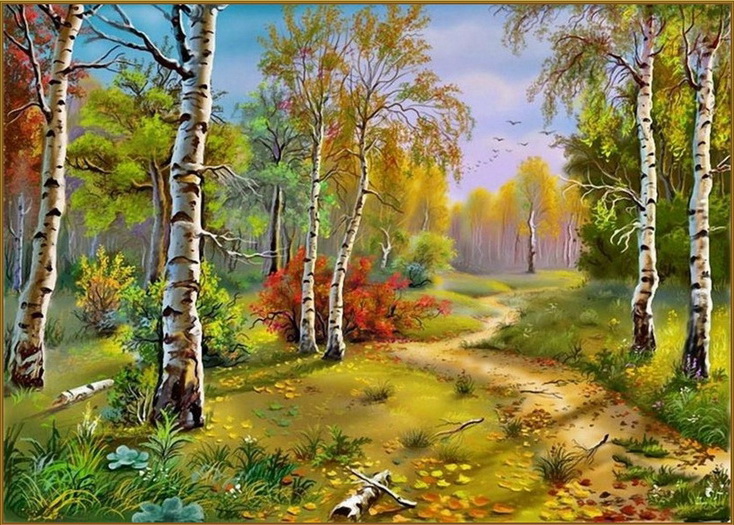 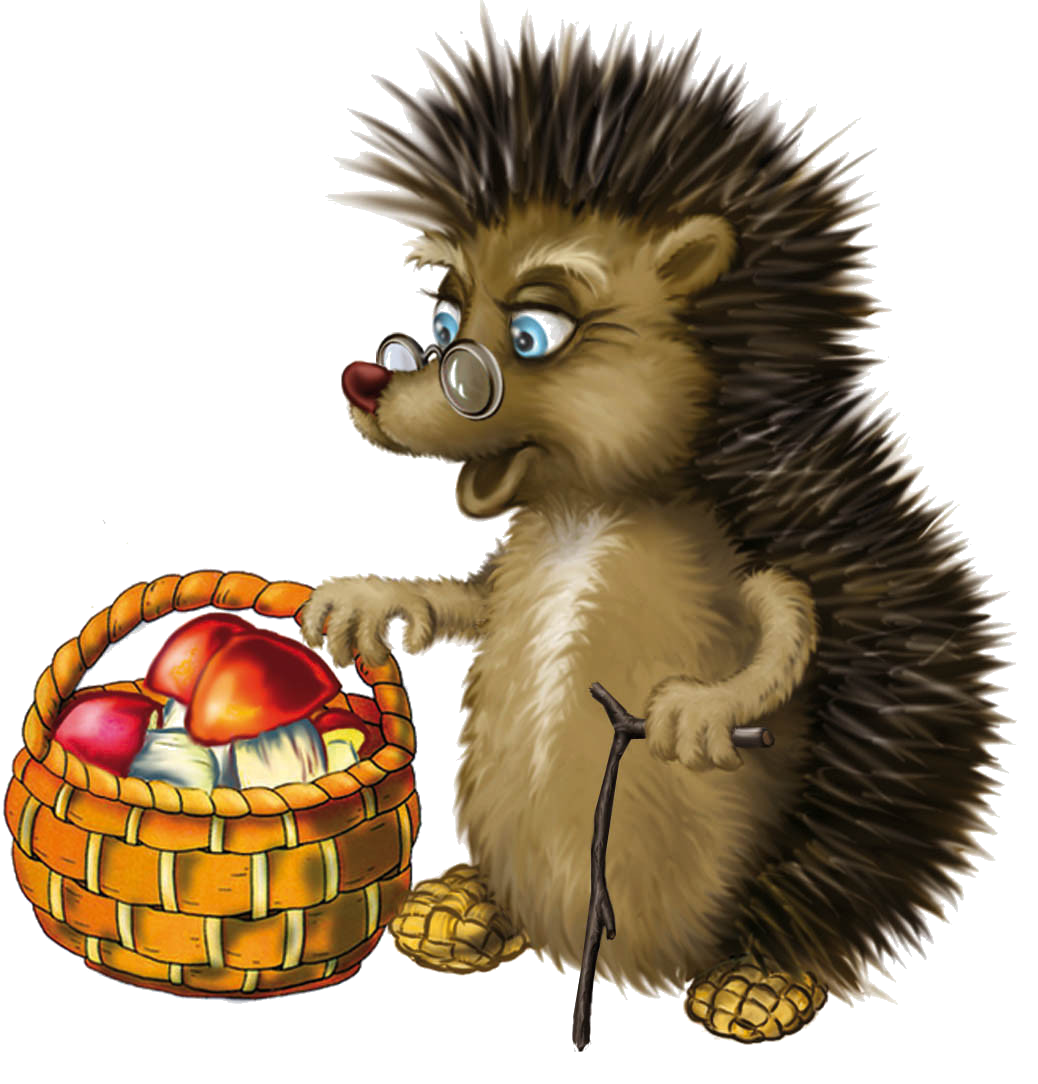 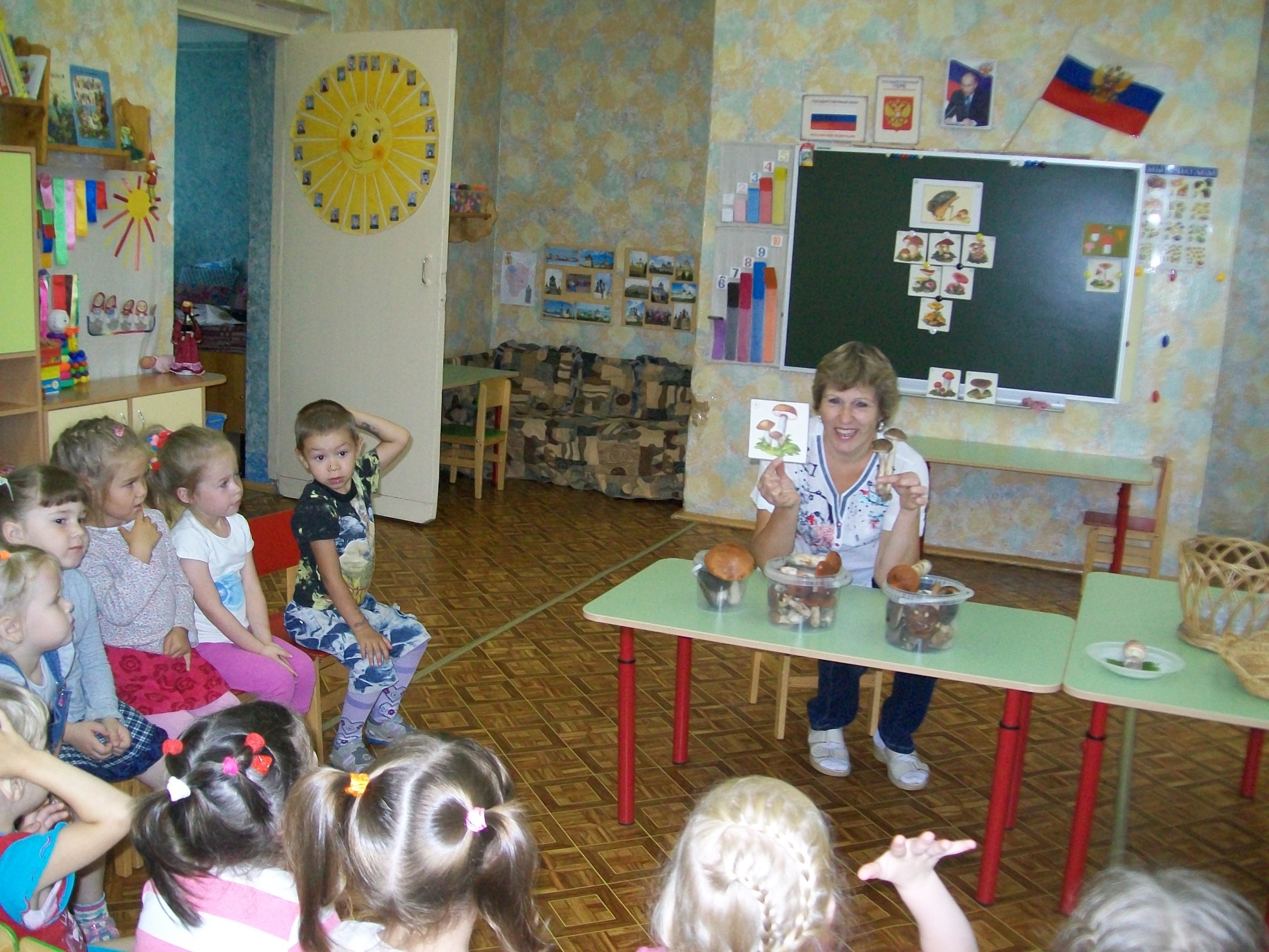 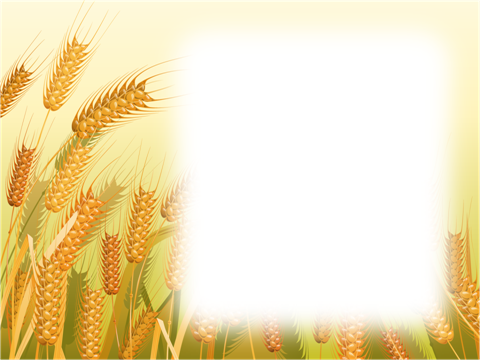 Наступила осень — 
осень золотая,Листья потихоньку 
ветерок срывает,Праздник урожая завершает круг,Скоро все замерзнет 
и уснет вокруг.Но грустить не надо, 
зимнею порой,Вам тепло подаритКаравай с душой!
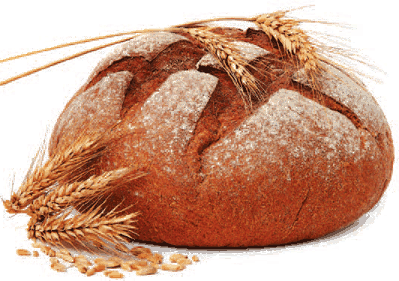